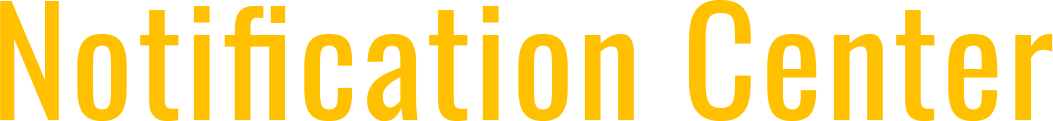 Diversity of Active Notification
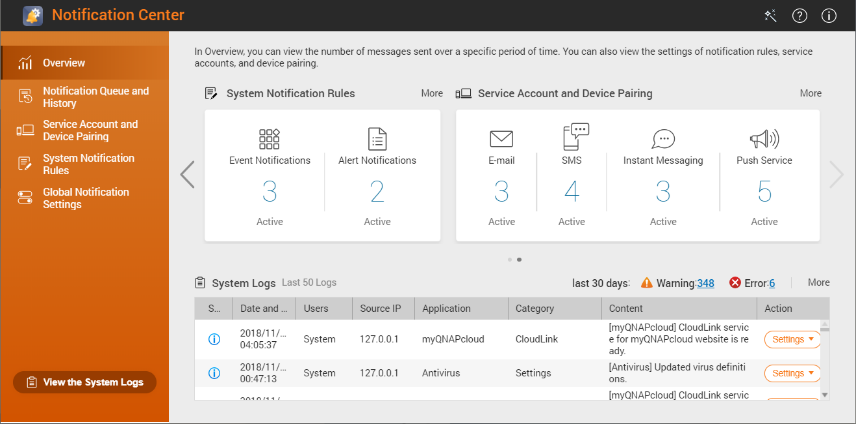 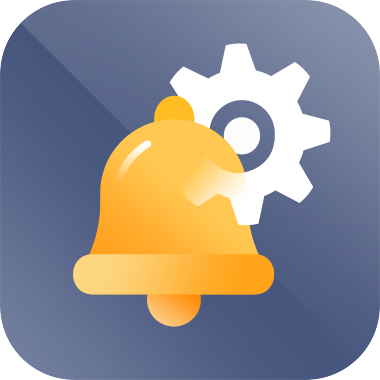 Notification Center - Five Major Highlights
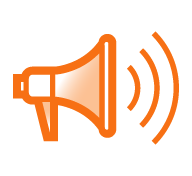 Support multiple notification methods
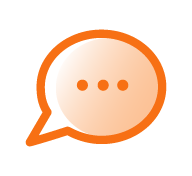 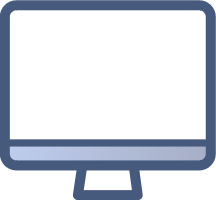 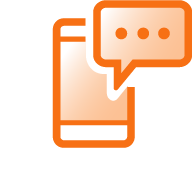 Meet your various notification scenarios
Highly flexible rule setting
Centralized setting
One interface to integrate all notification settings and operations
Easily filter important messages you want to receive
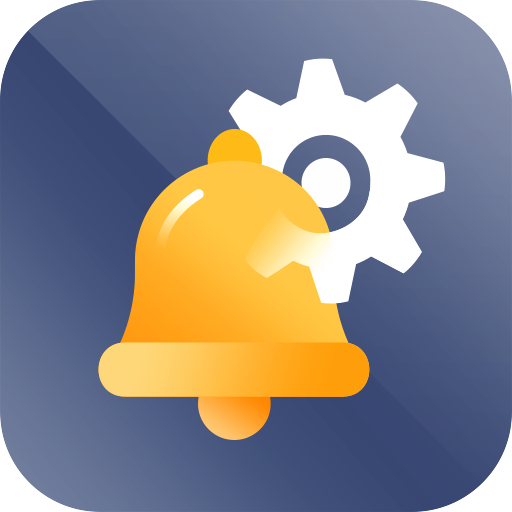 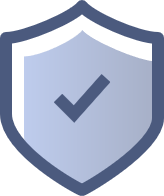 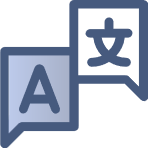 Double insurance
Multi-language support
Notification history and test function ensure you don't miss one message
Support 23 language & composed by professionals
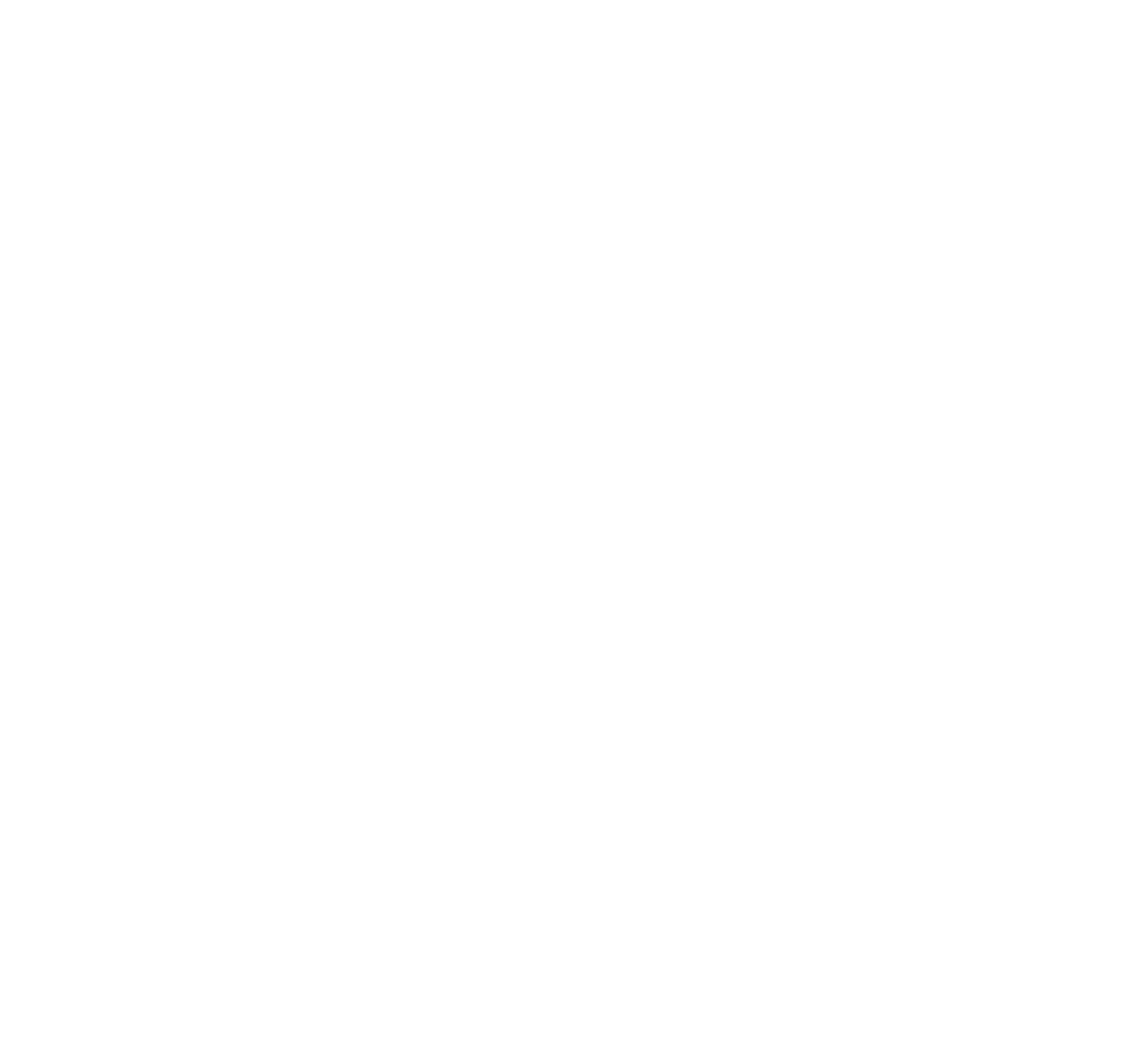 I want to be able to set up and manage notifications for all NAS applications through one interface.
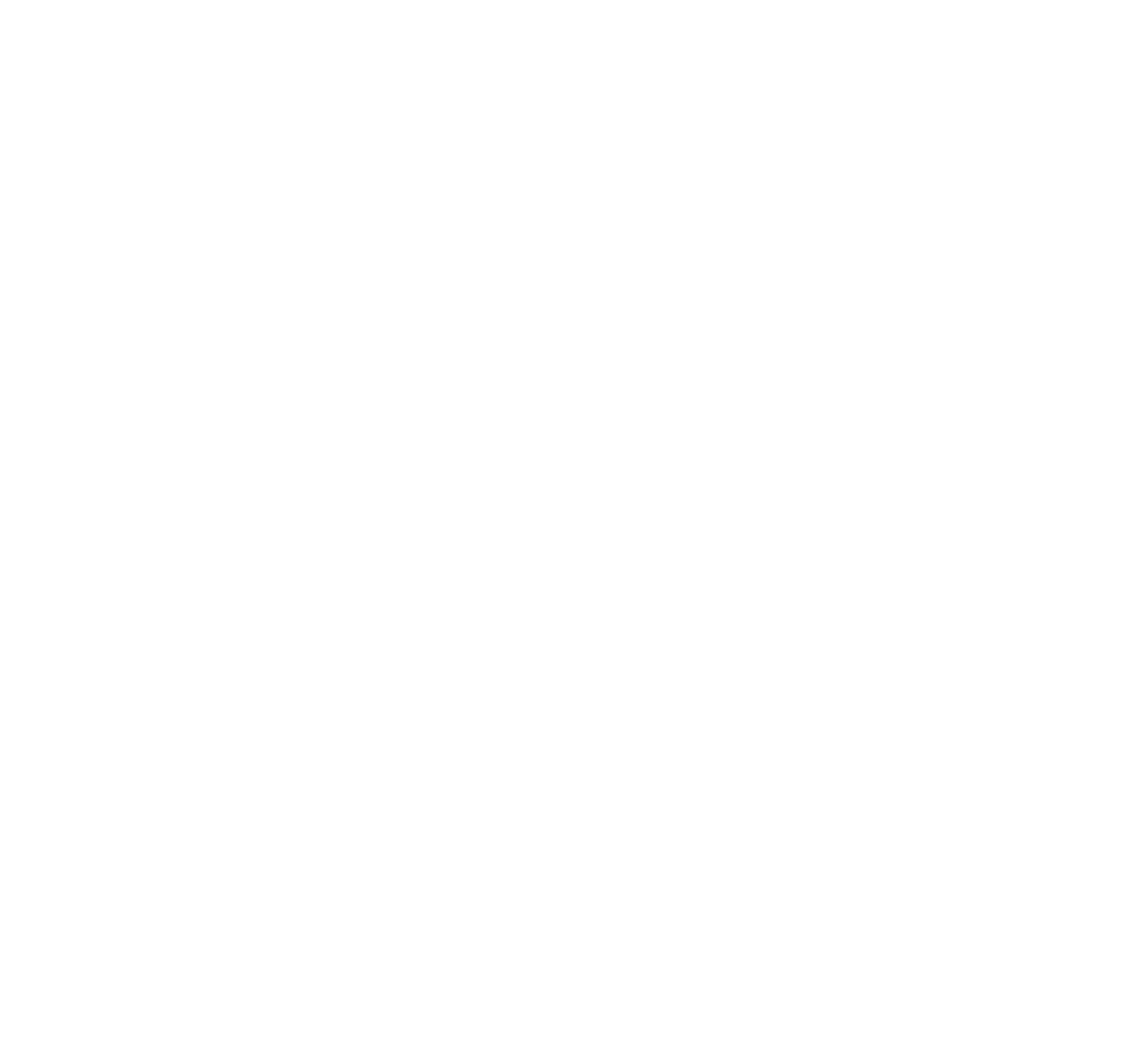 Centralized Notification Rule Configuration
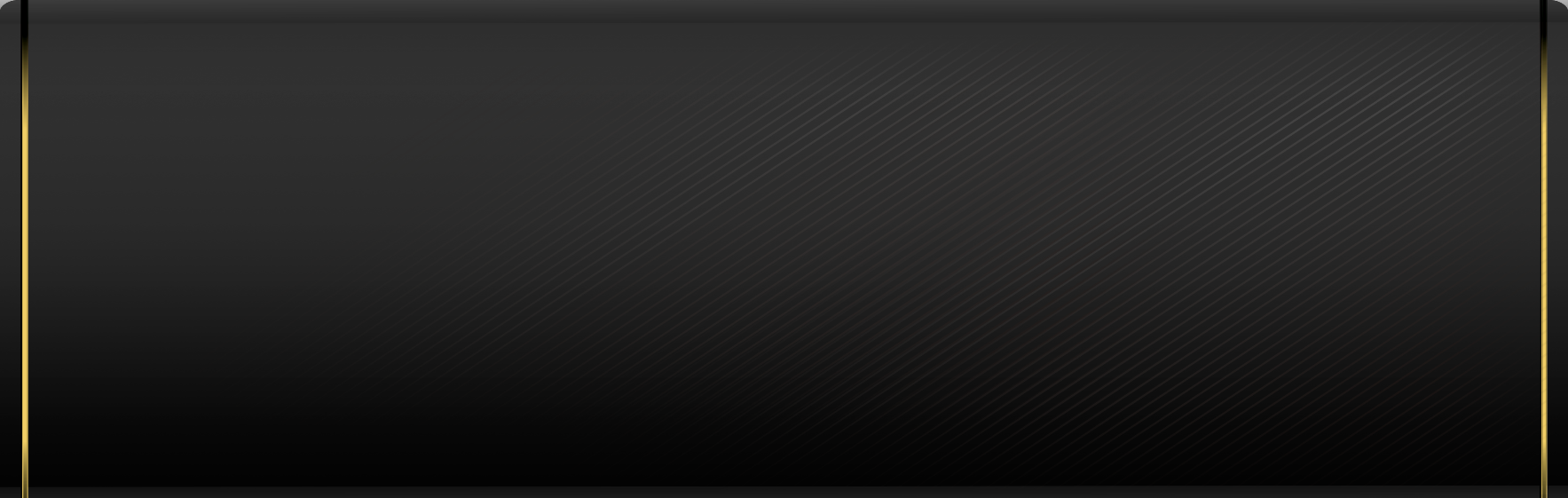 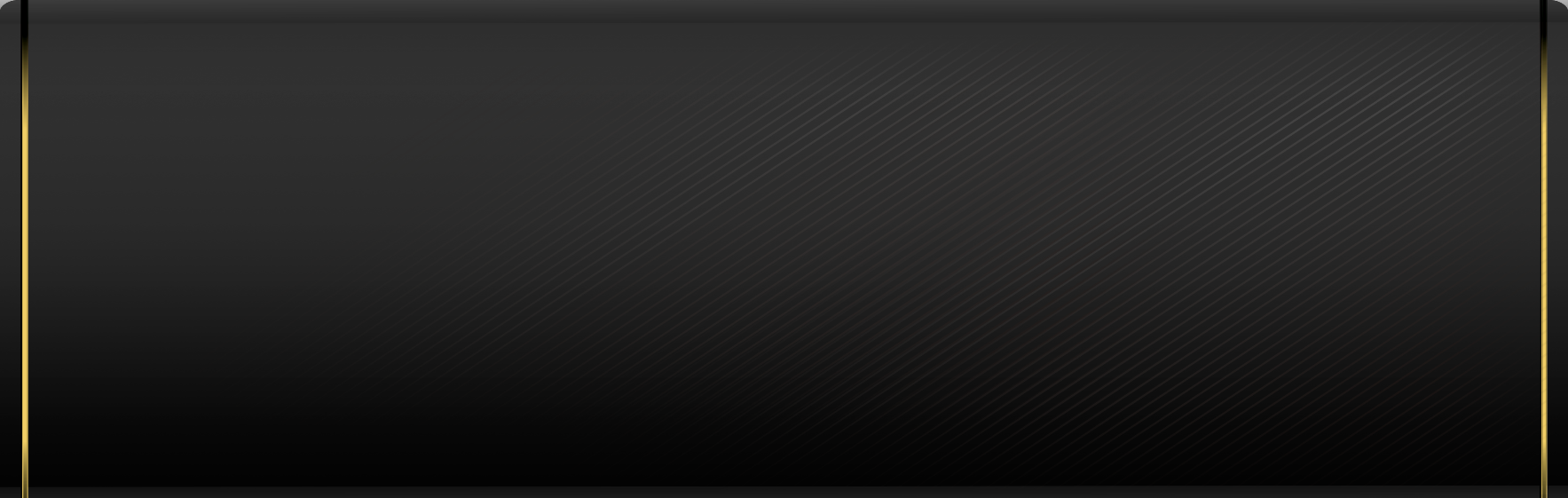 Configure & Manage All Notification Rules
One-click to Turn Off Notification
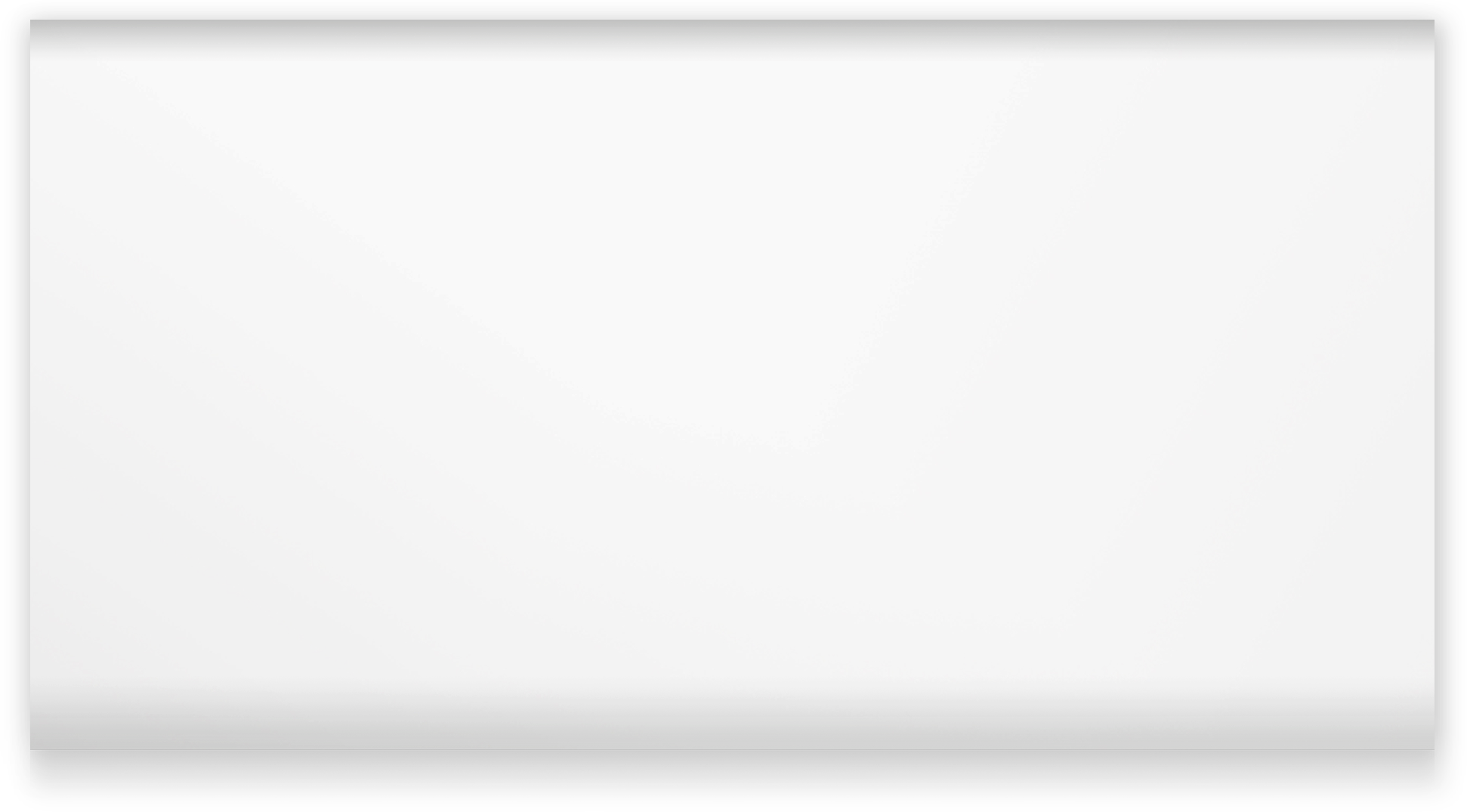 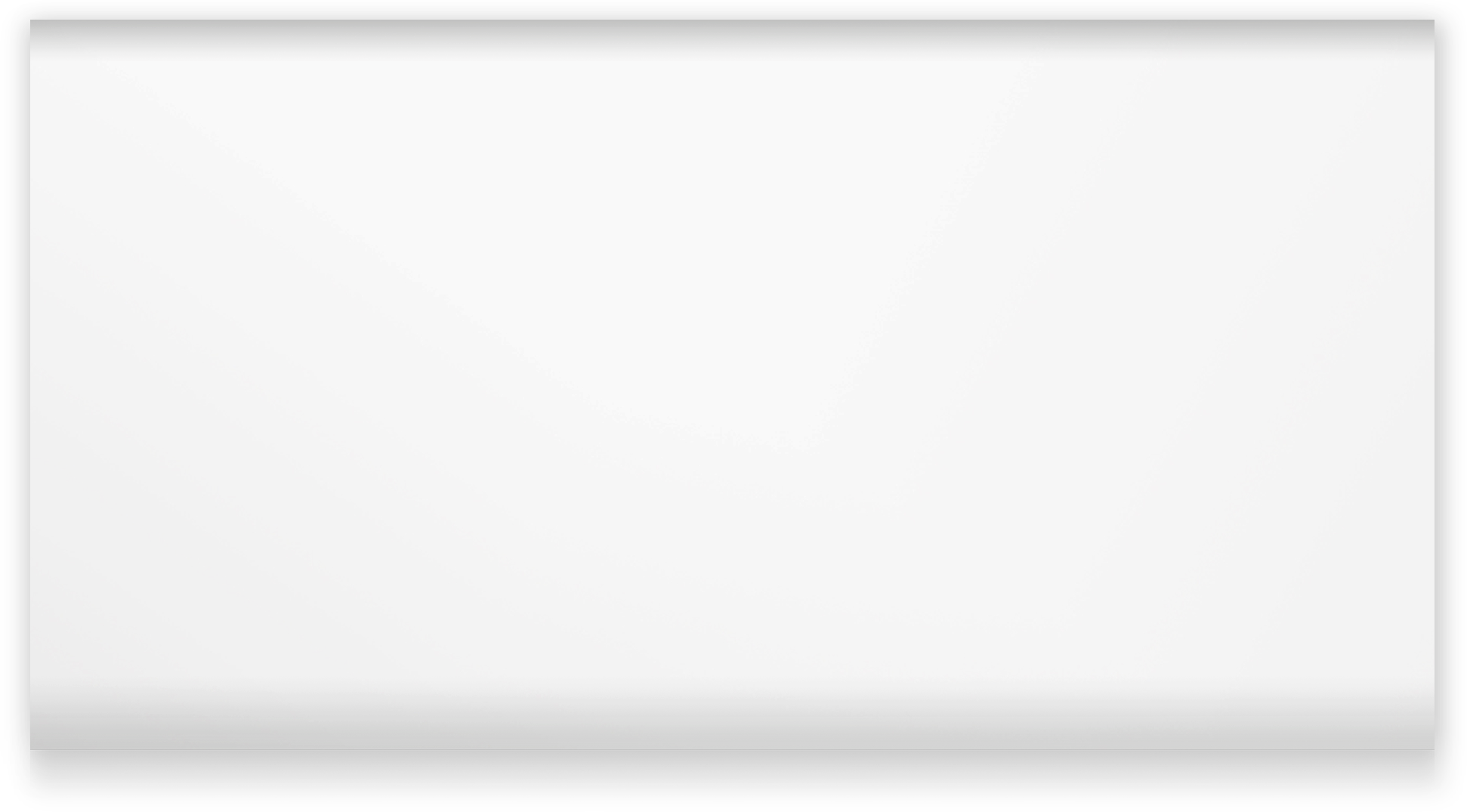 Turn off notifications for specific apps and methods
Centralized monitoring and management
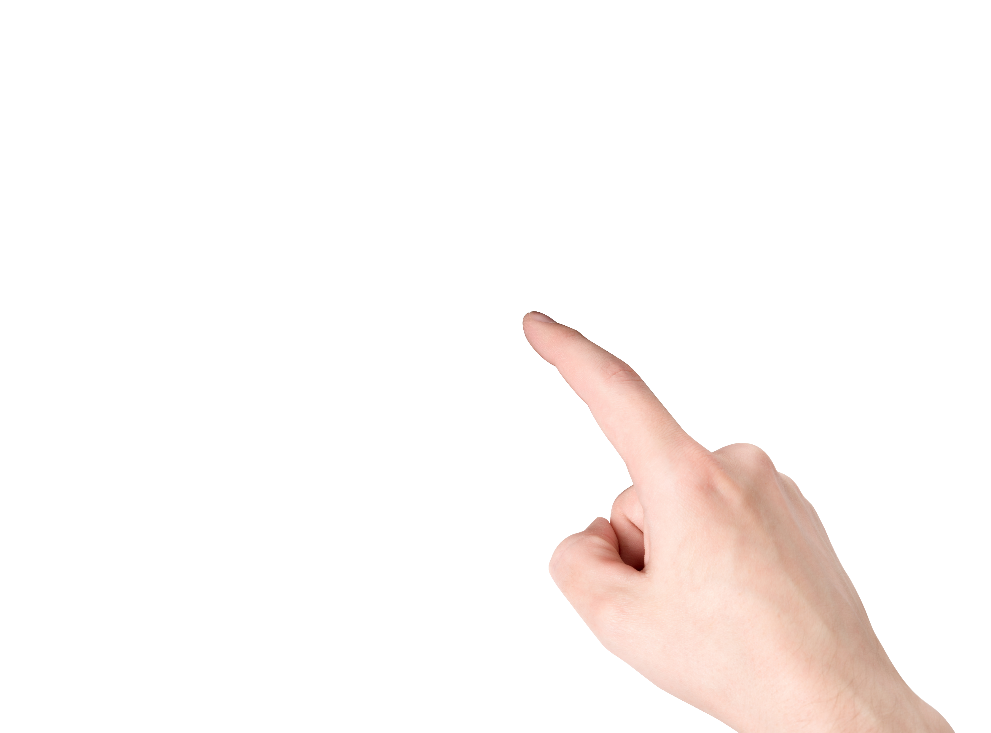 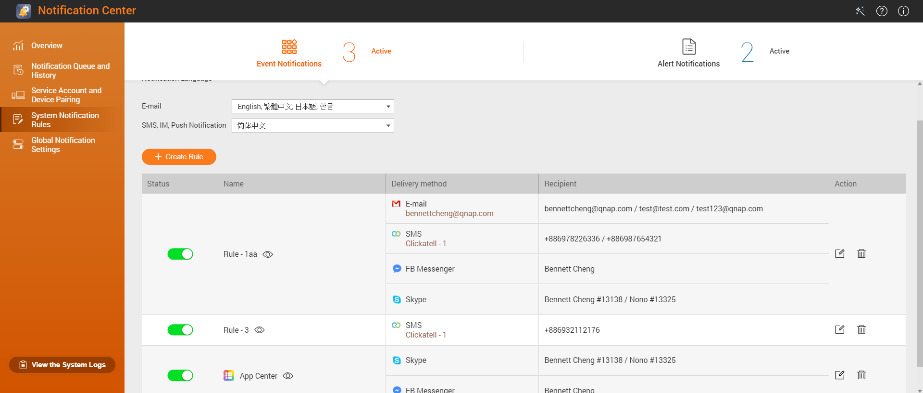 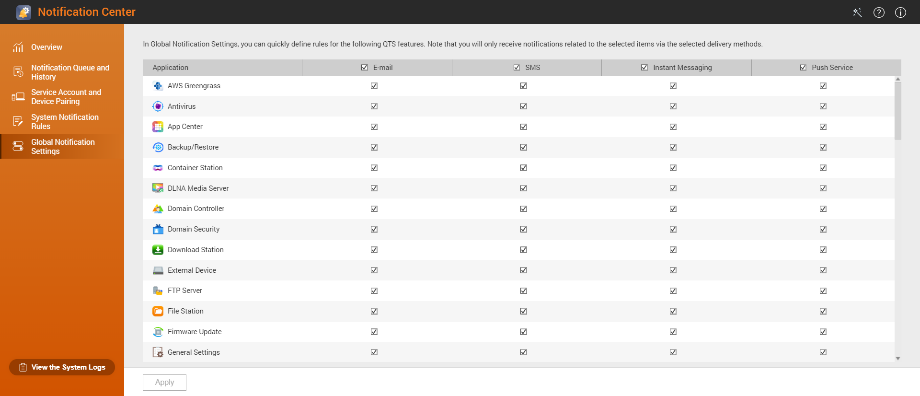 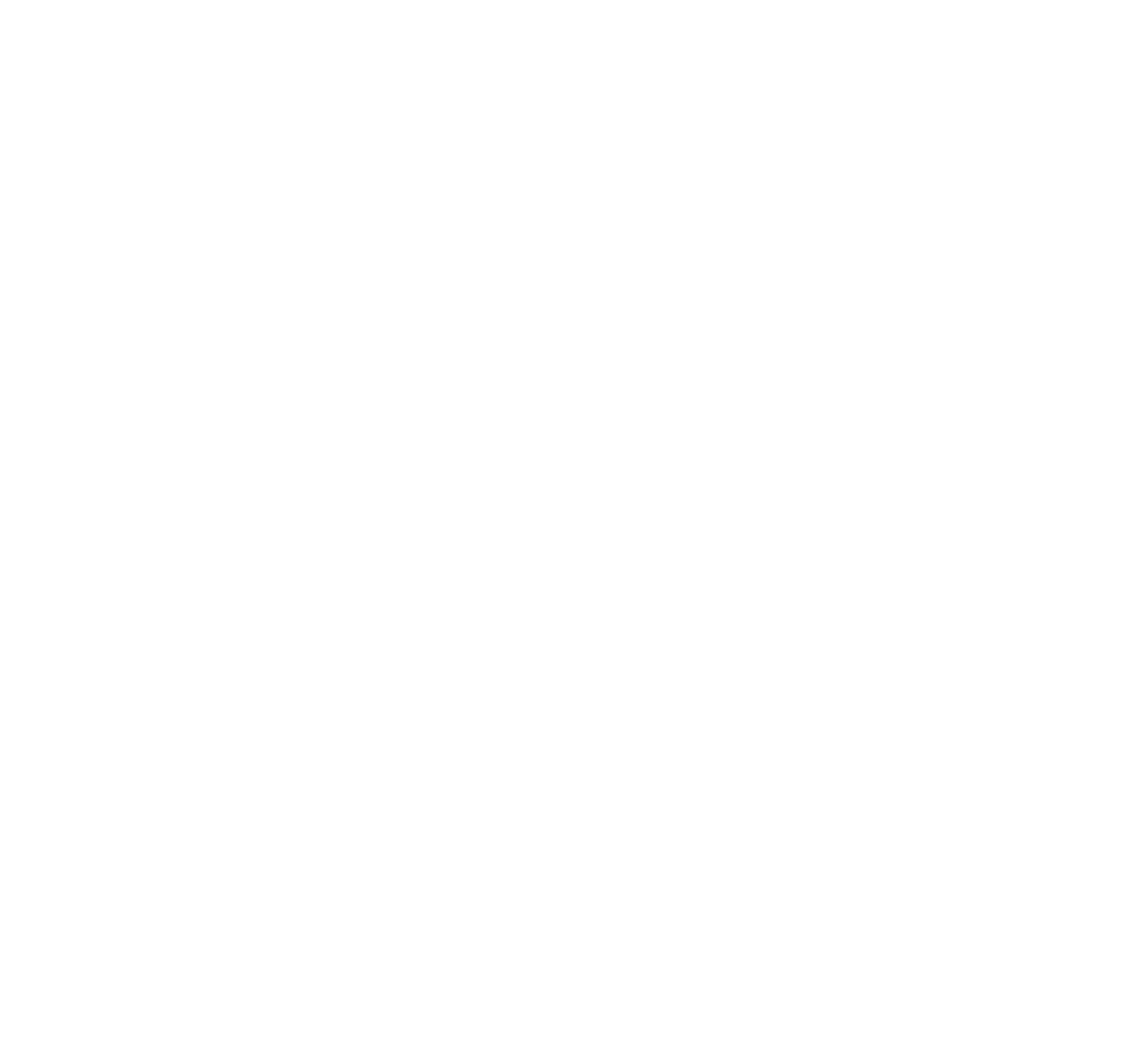 I'm really worried that important information might not be received. Is there a way to confirm that the notification is set or messages are sent correctly?
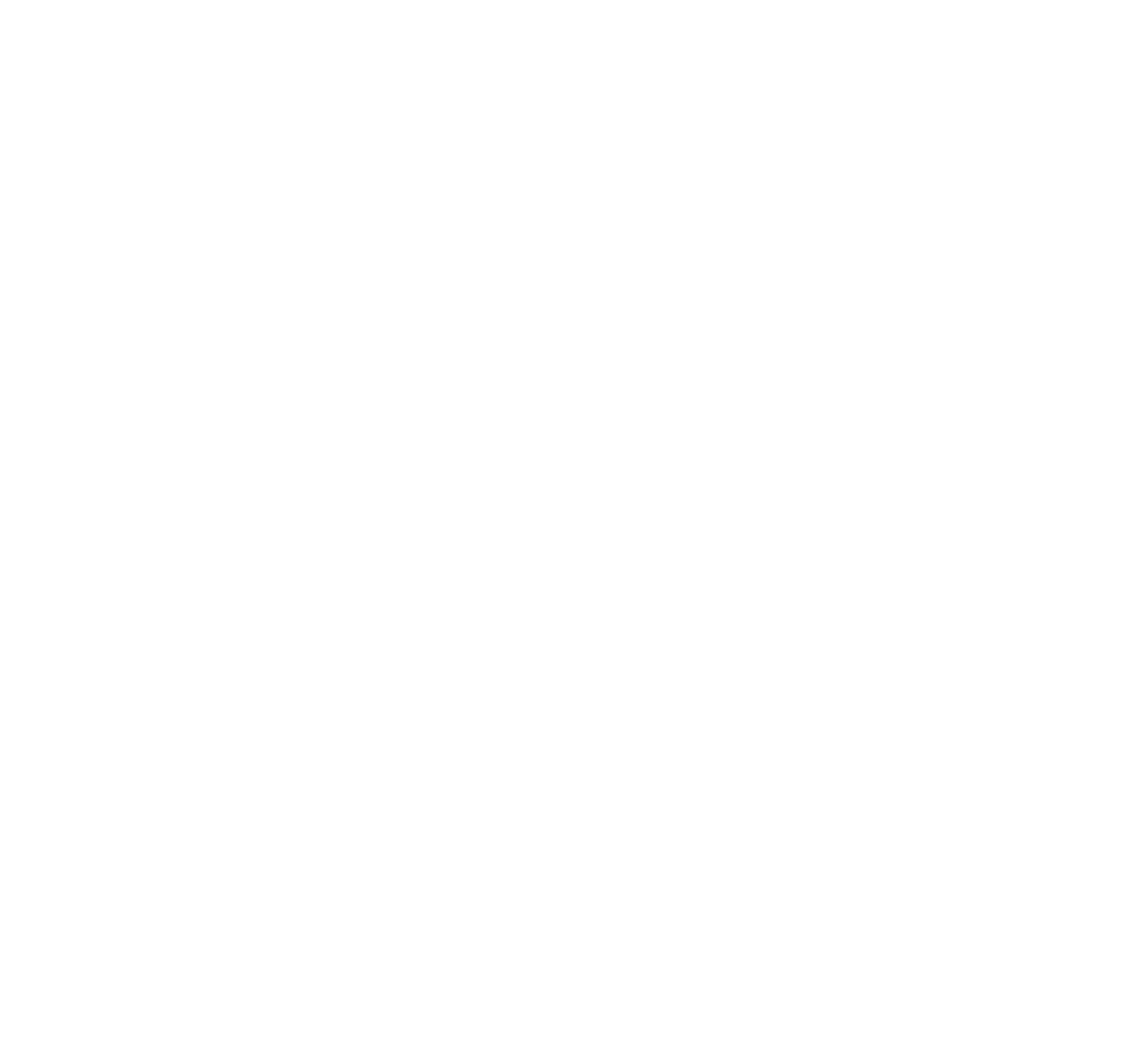 Dual mechanism to ensure that important messages are not missed
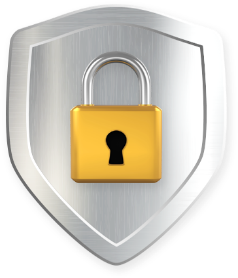 Two-Step Guarantee
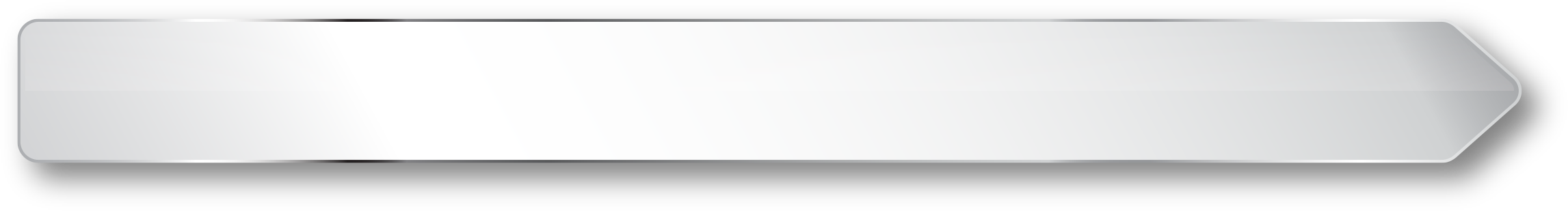 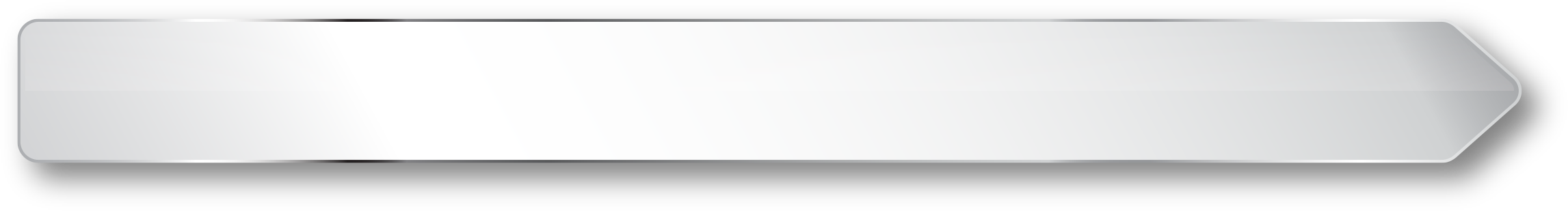 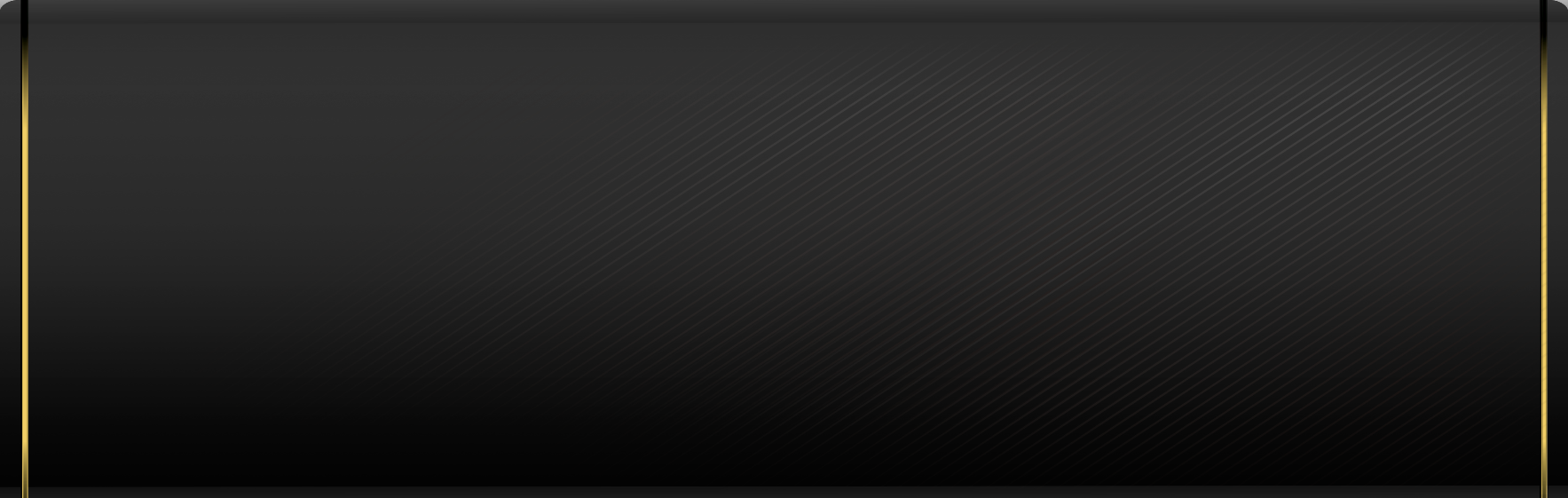 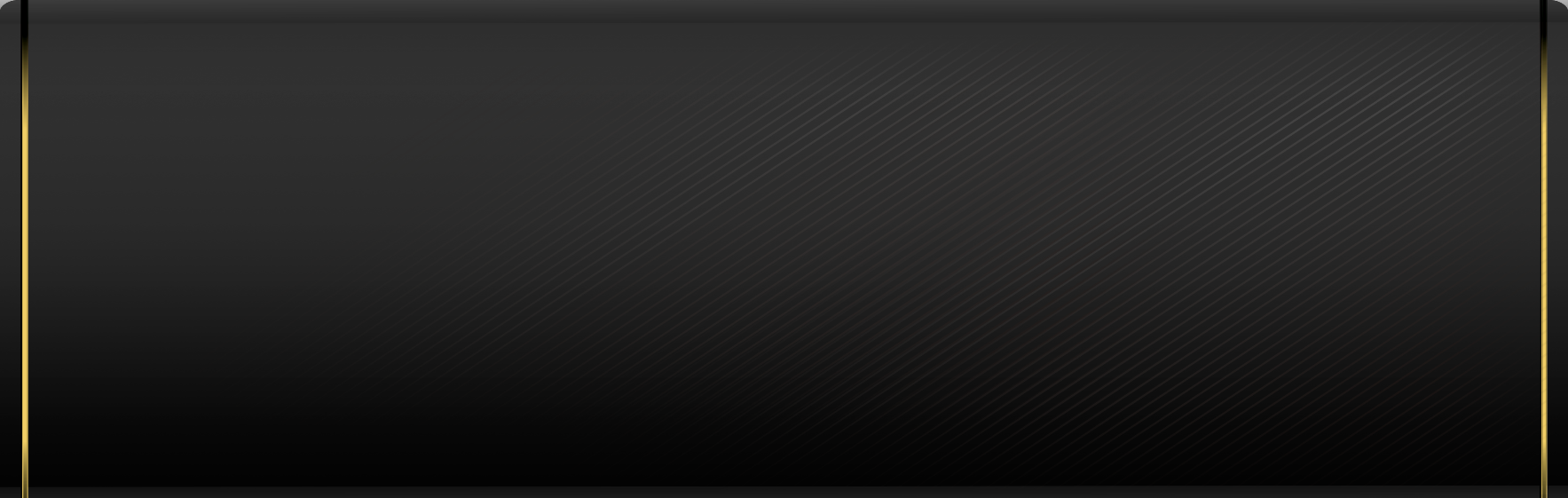 Verify Your Settings
Monitor message transmission status
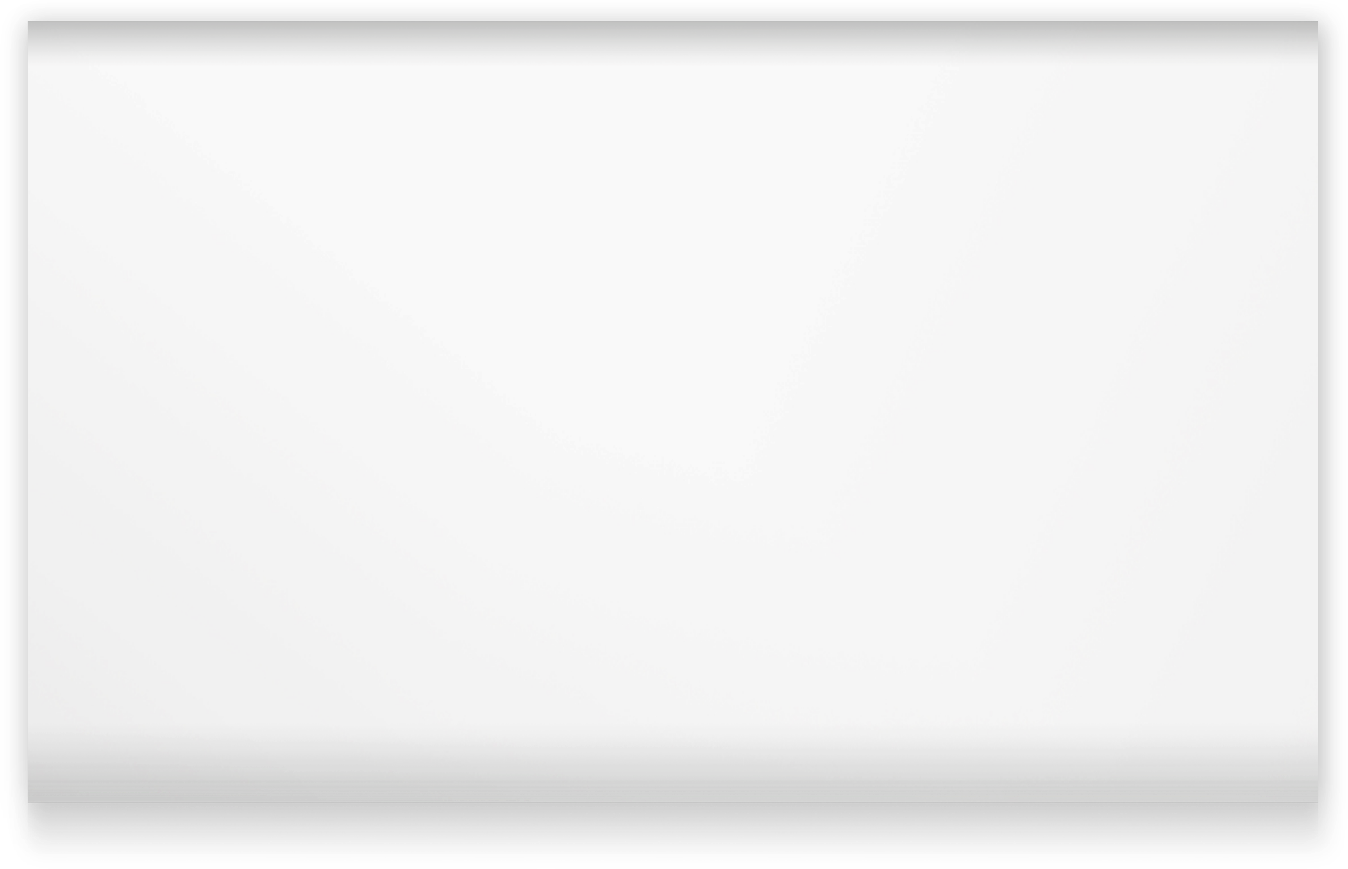 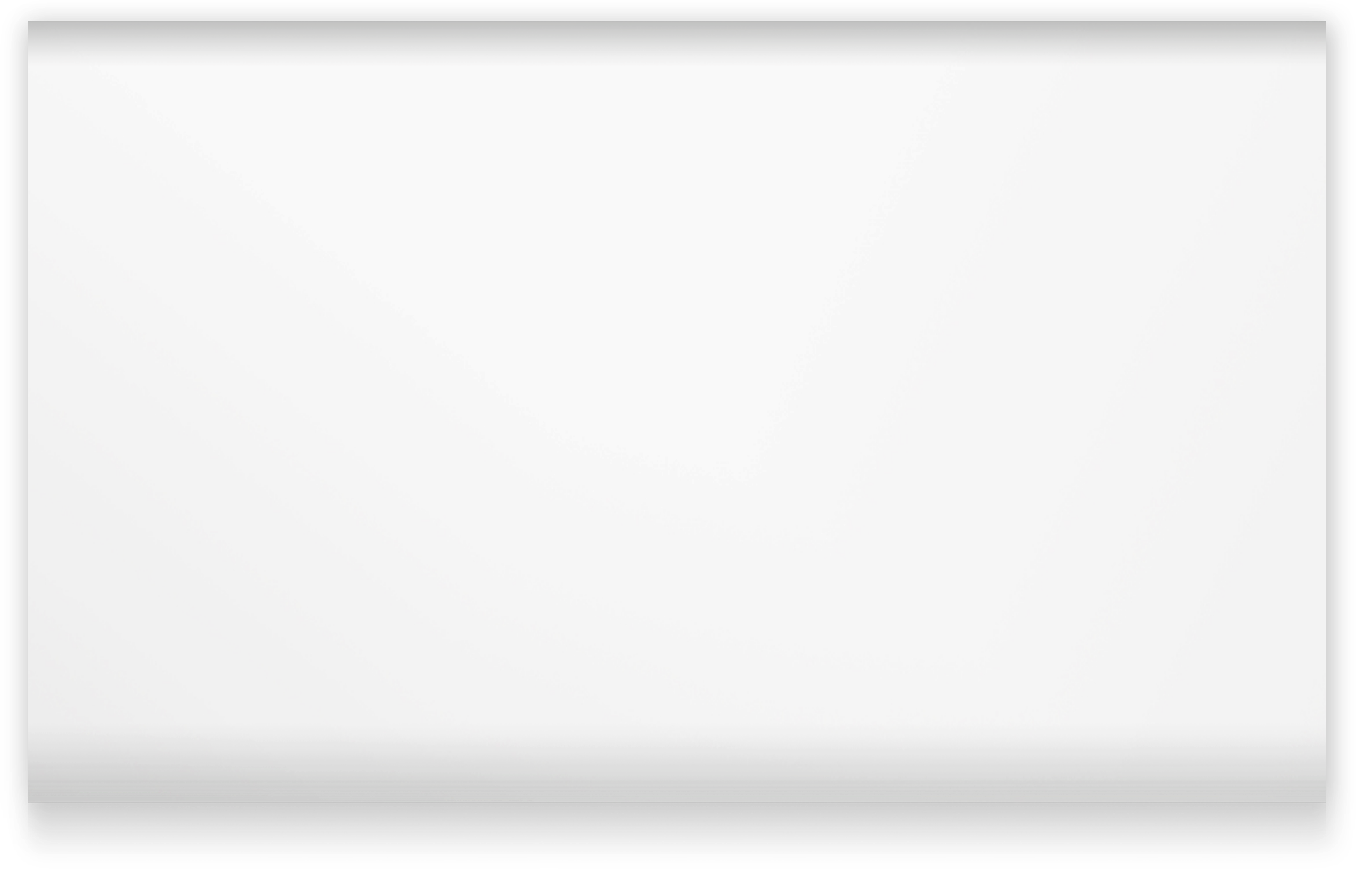 Test message sending function
Notification record
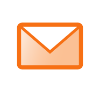 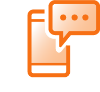 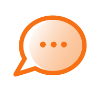 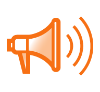 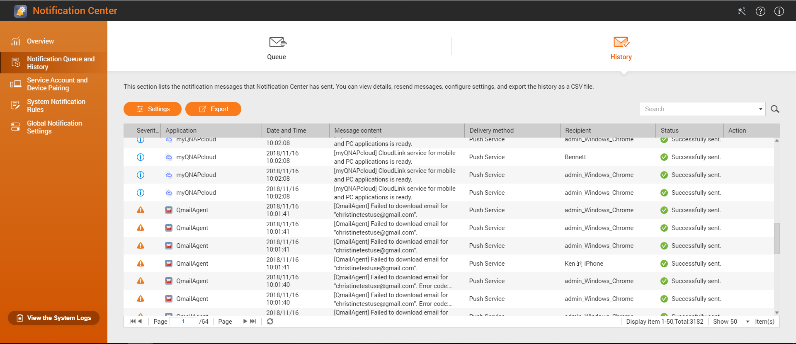 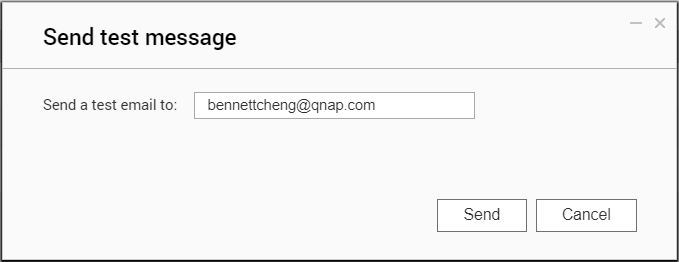 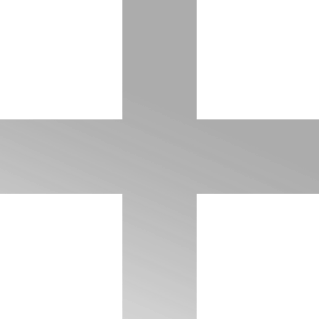 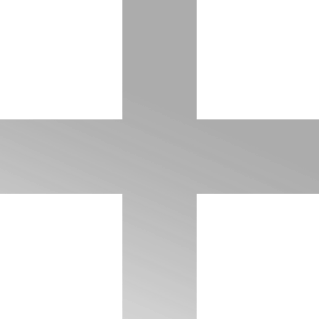 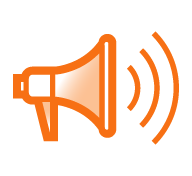 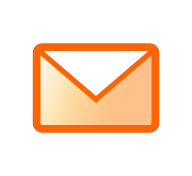 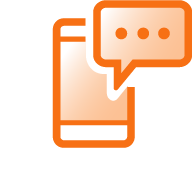 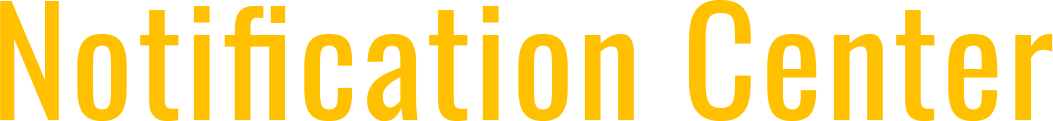 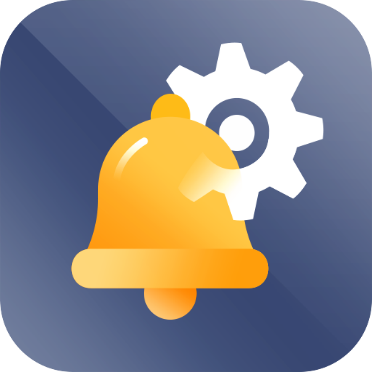 Provides you with a variety of delivery options, allowing you to choose the most appropriate notification method based on different messages and use cases!
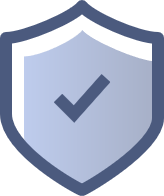 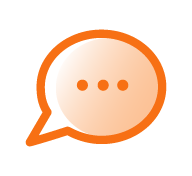 Receive Push Notification with Your Phone
Get NAS-related push notification in Qmanager on your mobile phone (supports iOS and Android).
The messages can be sent to multiple mobile phones.
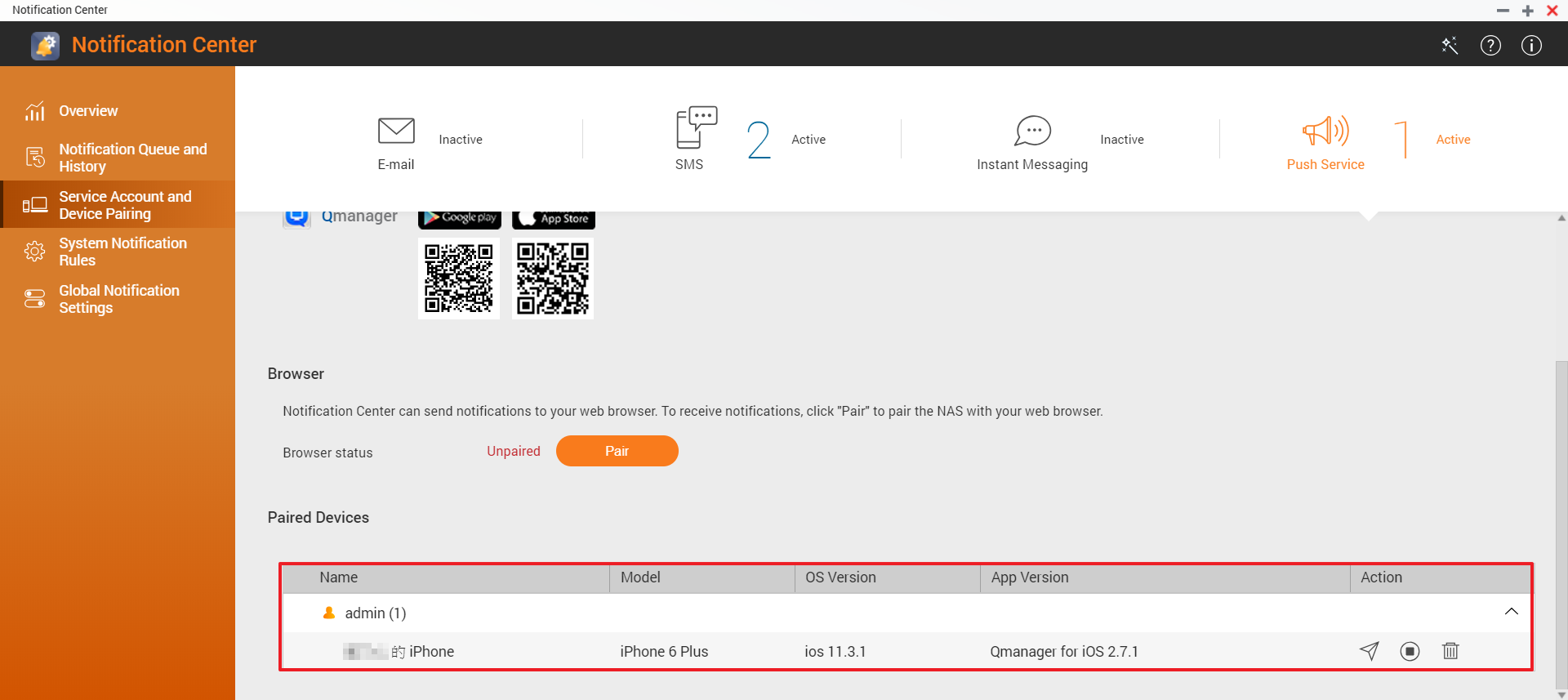 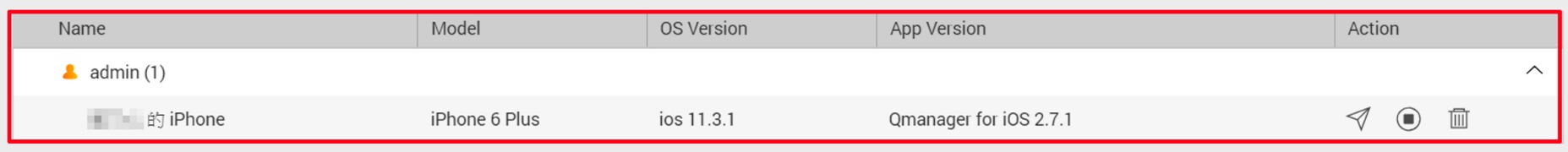 Use Qmanager to Pair with NAS
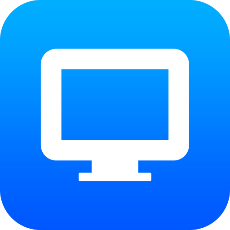 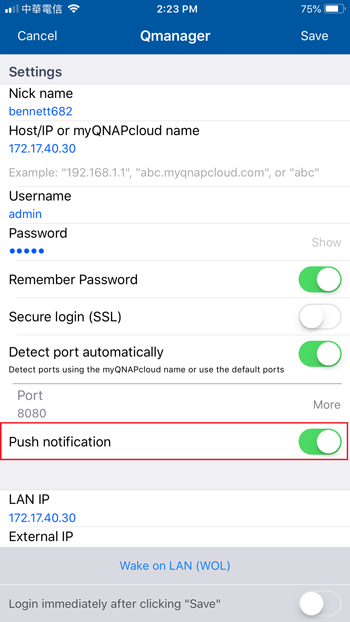 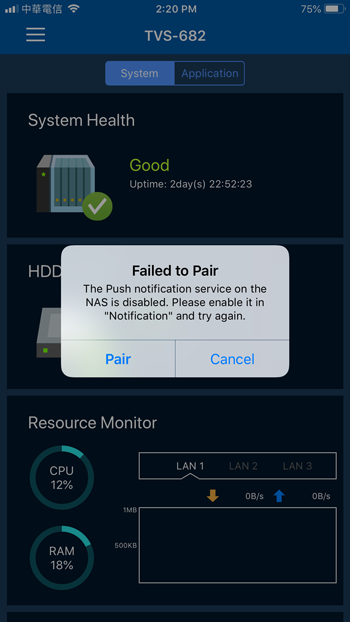 Install Qmanager from app store on your mobile phone.
Follow on-screen instructions to complete the paring. 
Start receive push notification from the NAS.
Receive Push Notification via Browser
Pair your NAS with the web browser
Supports Chrome 42, Safari (OS X 10.9), or Firefox 50 or later
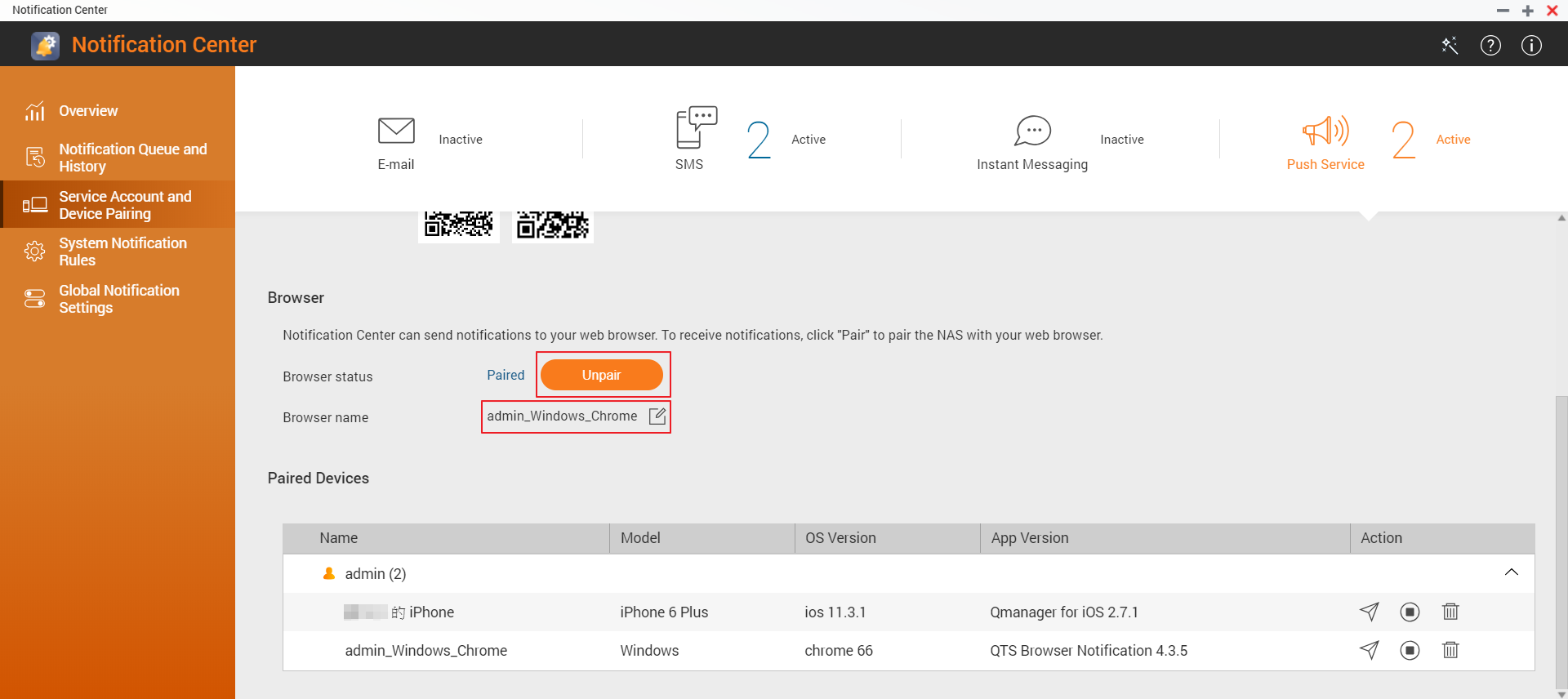 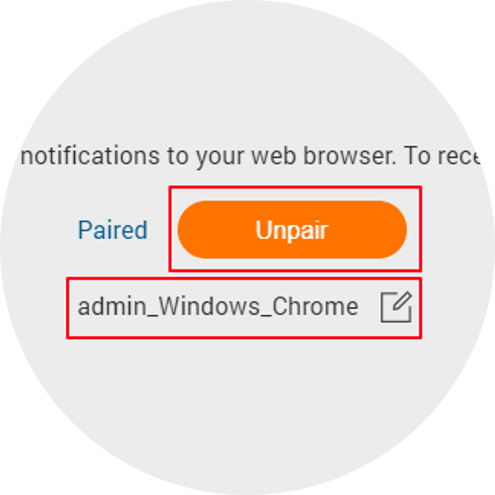 Daily messaging apps can be used as a NAS notification method
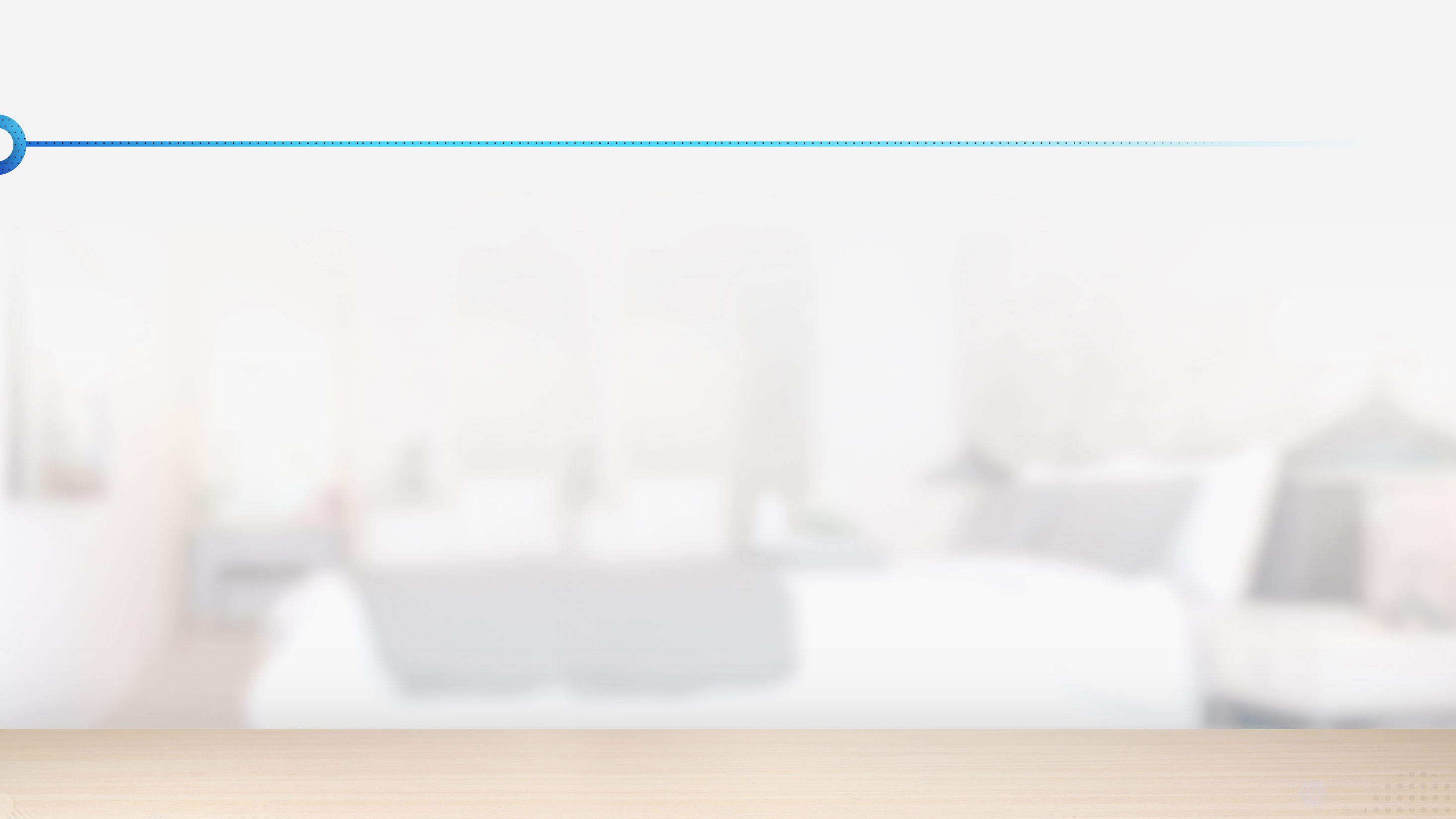 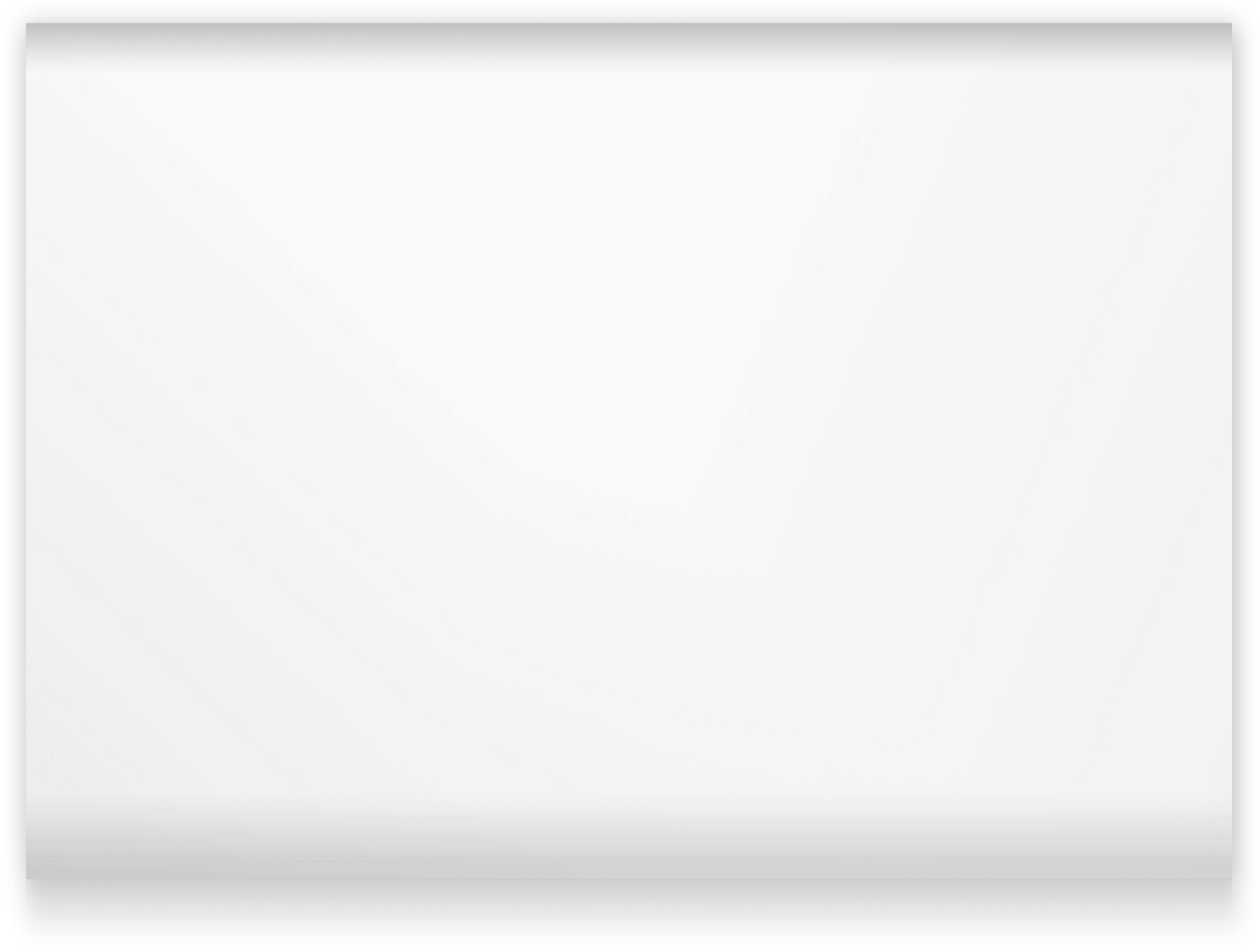 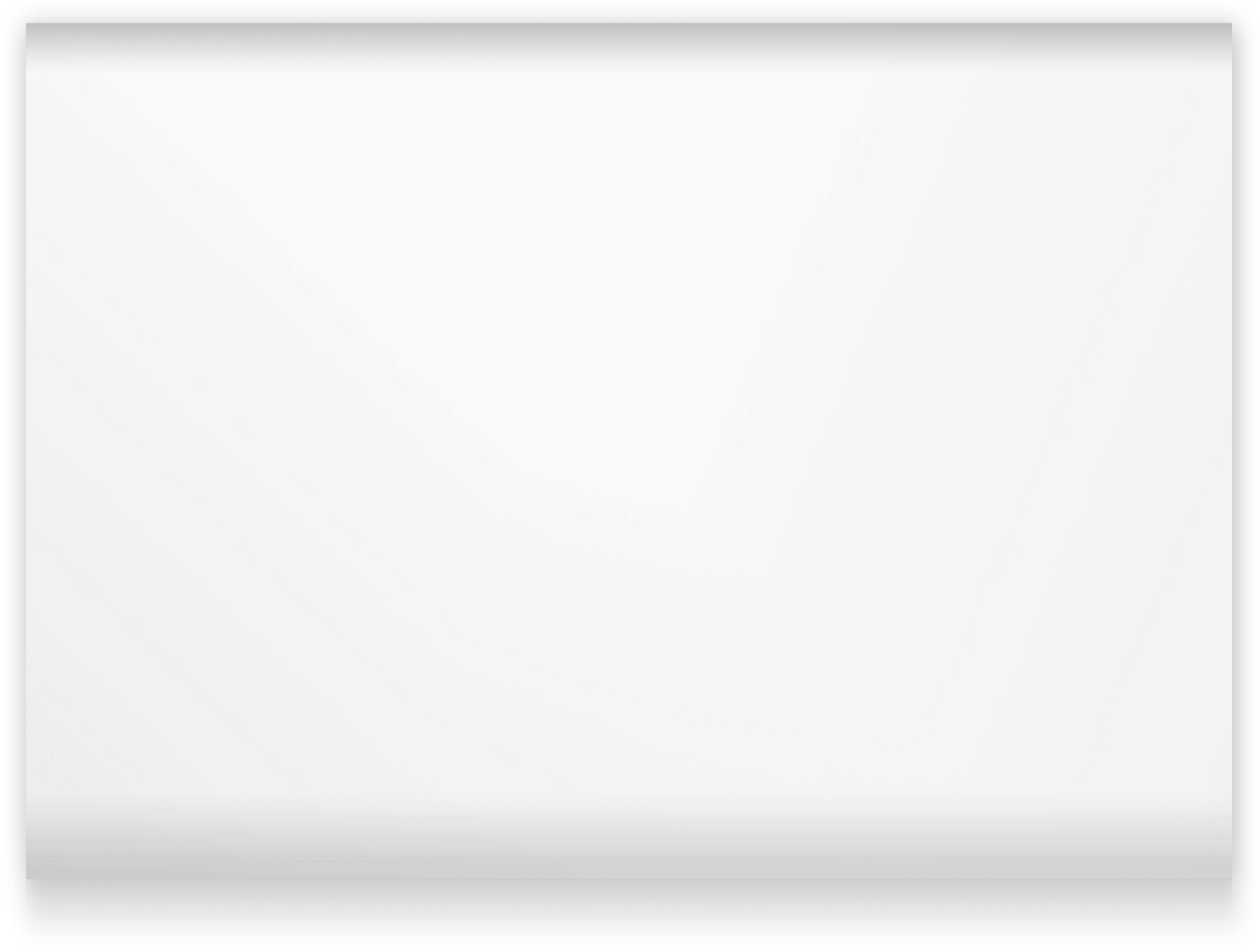 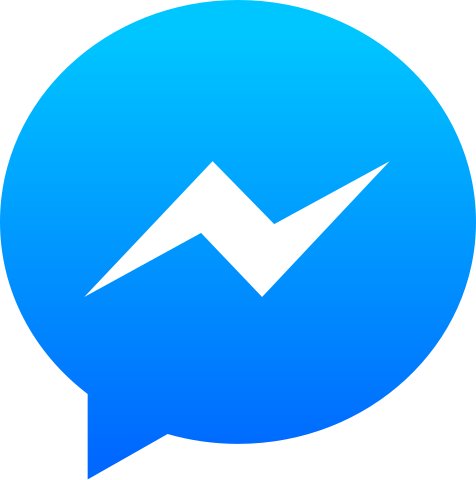 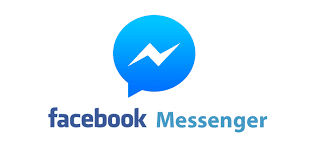 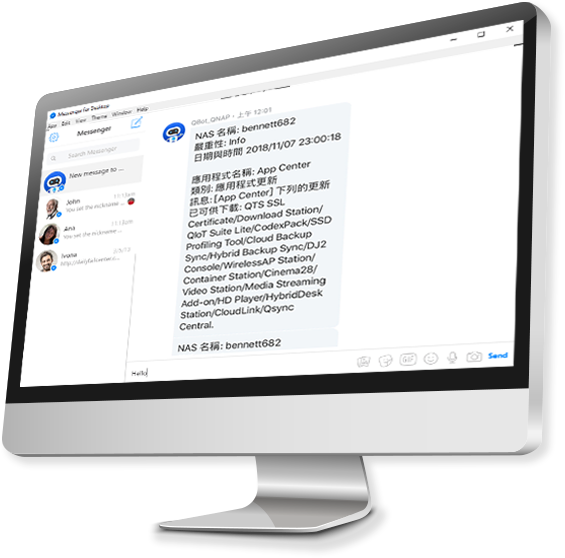 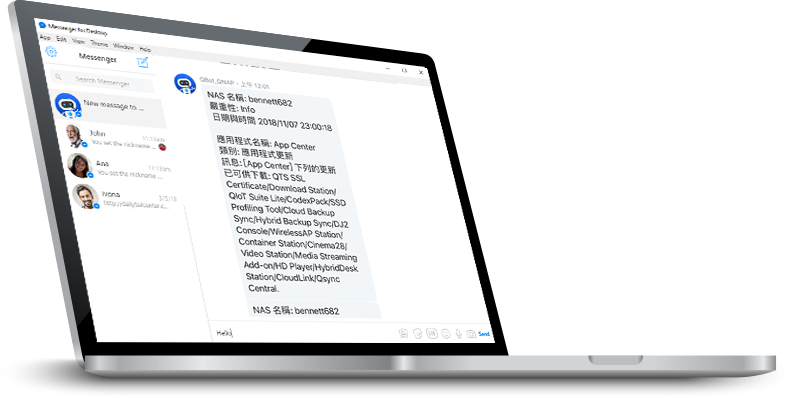 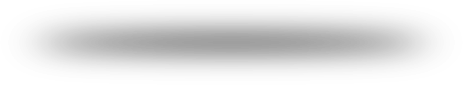 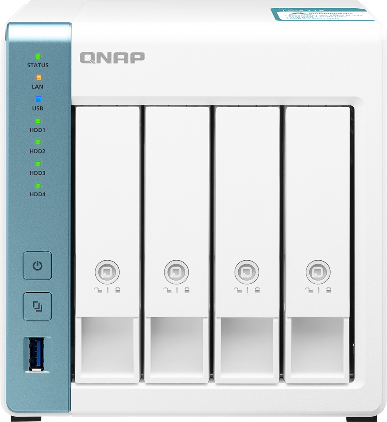 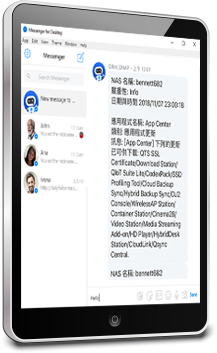 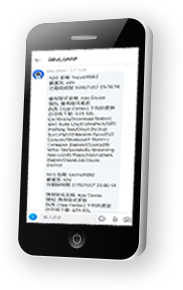 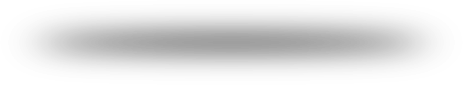 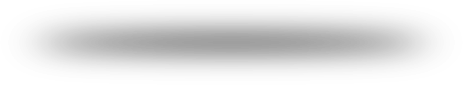 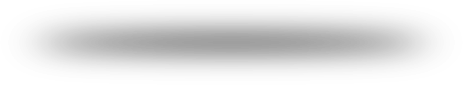 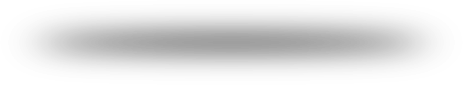 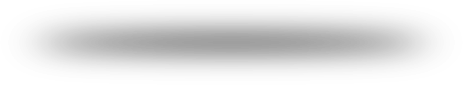 Three steps to pair your instantmessaging account
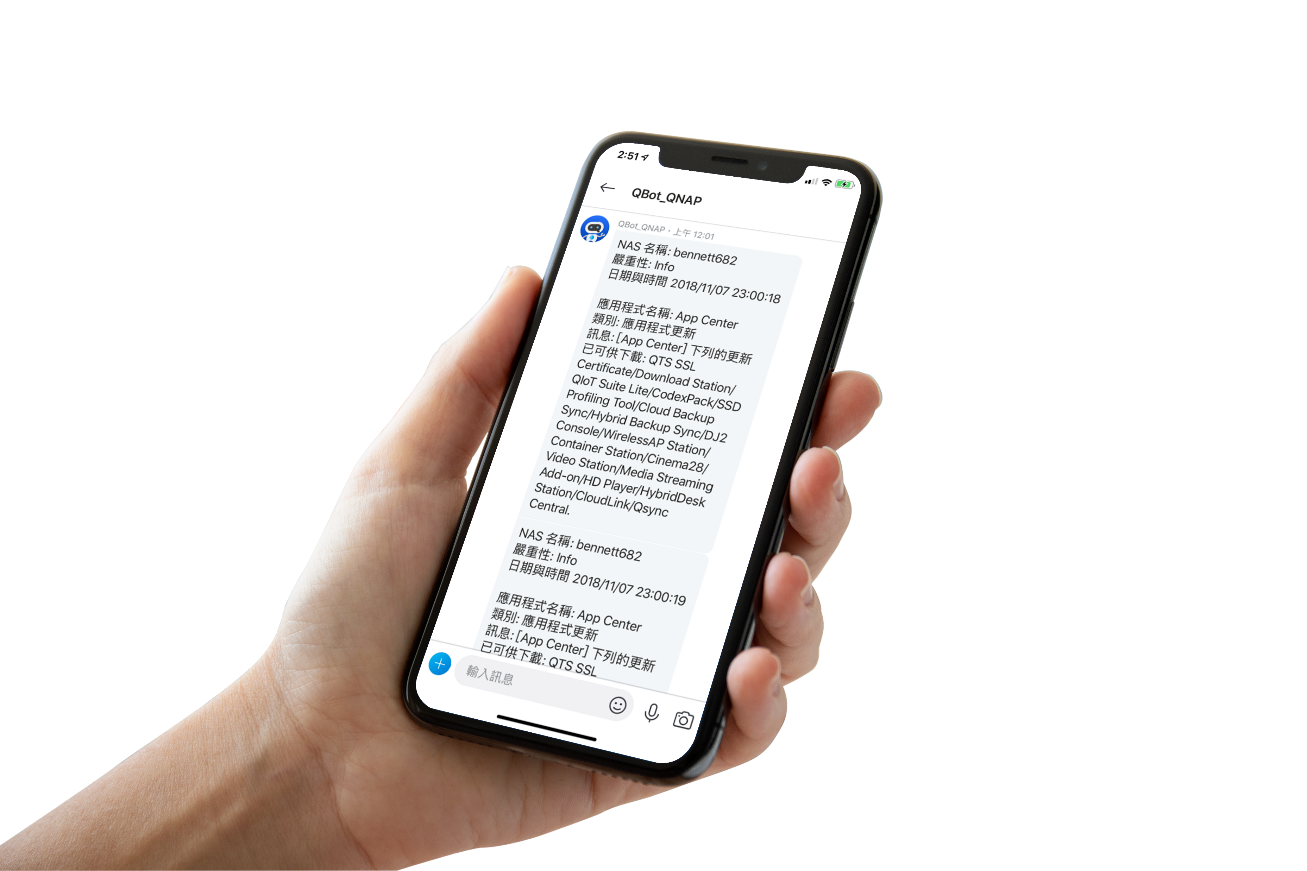 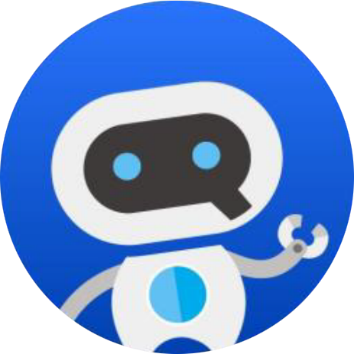 Choose the messaging service you want to use
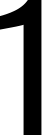 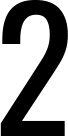 Add Qbot as your contact
Enter verification code in Qbot dialog to complete pairing
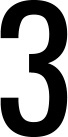 The structure of Notification Center:Instant messaging integrations
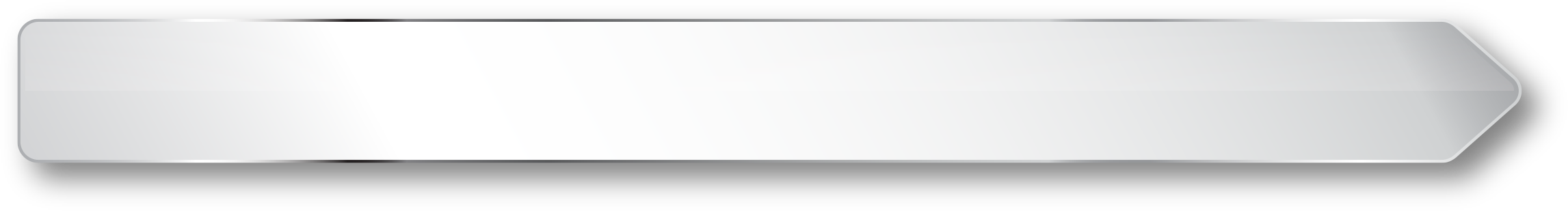 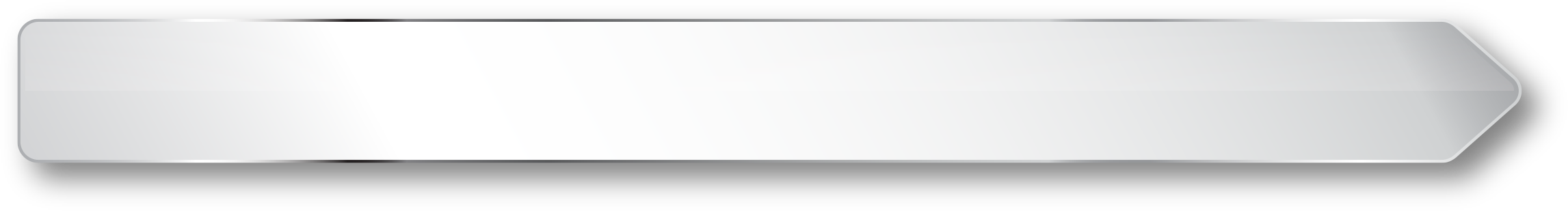 Notification Center
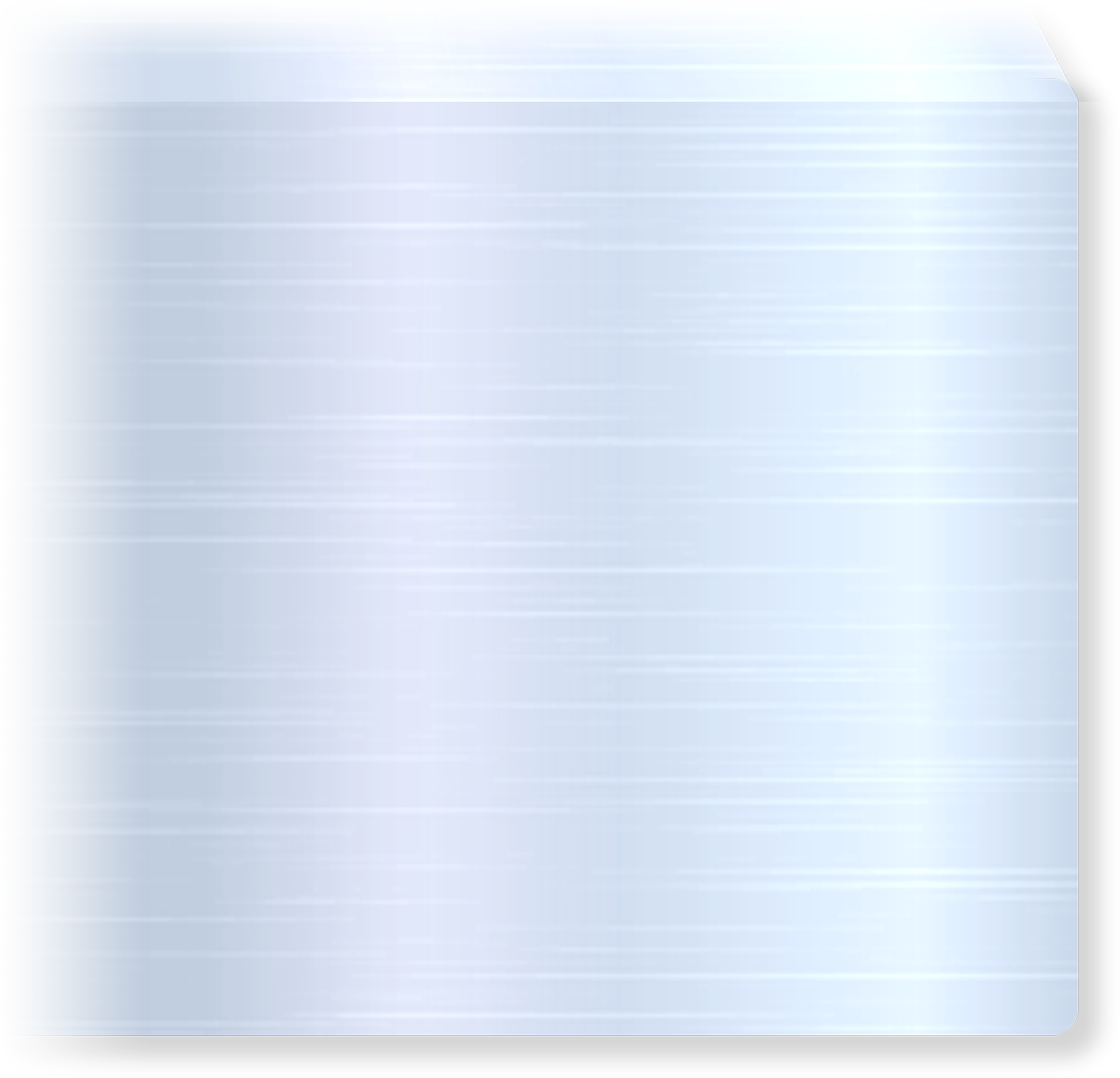 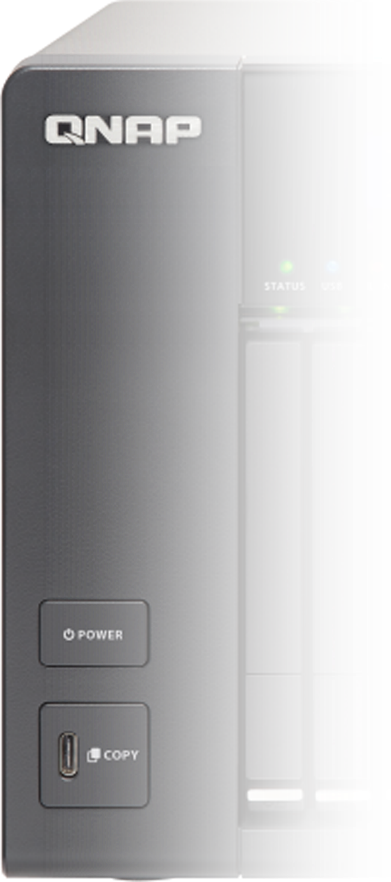 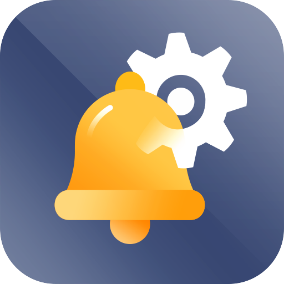 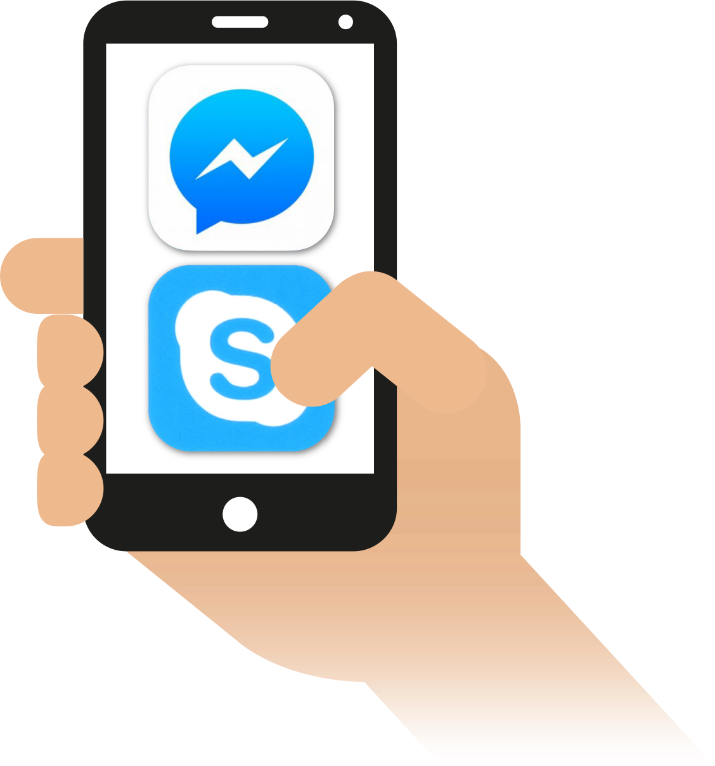 QNAP 
IMServer
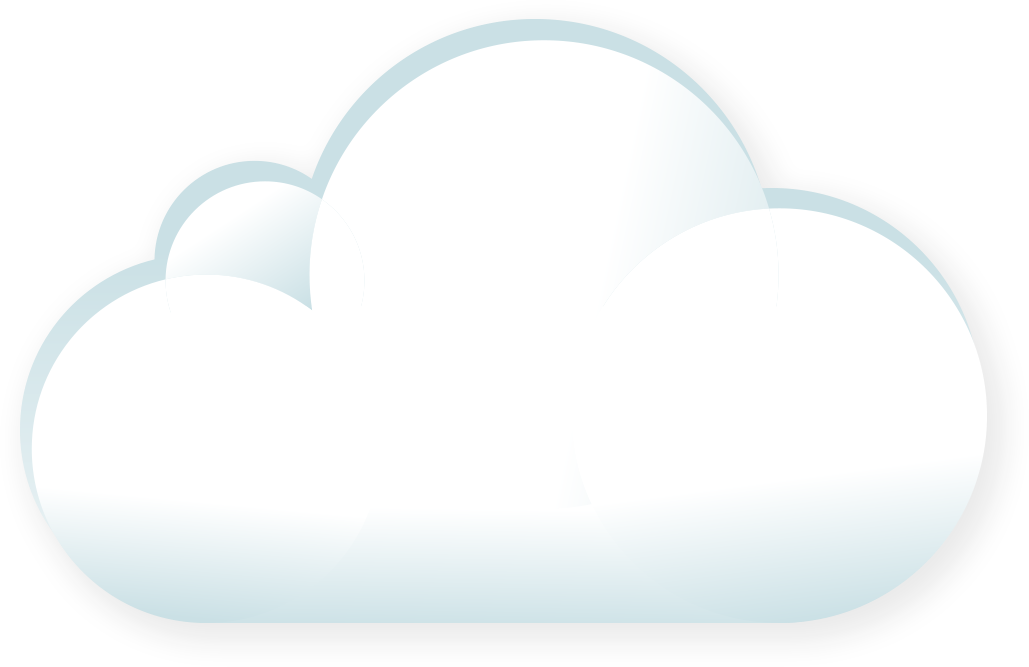 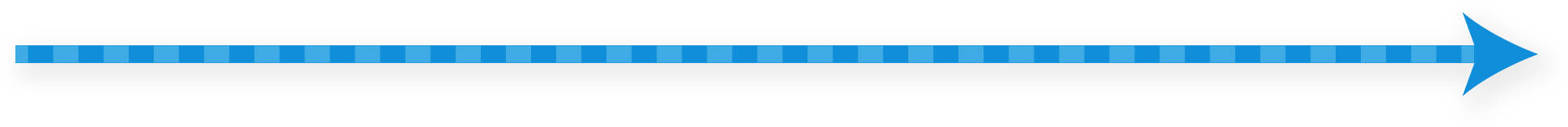 QTS
Apps
ChatBot Agent
QPKG
QNAP
Chatbot
Endpoint
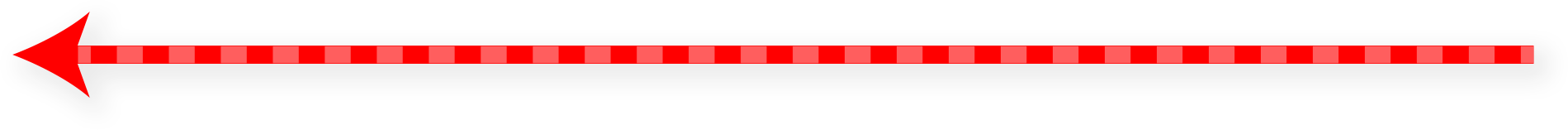 CloudLink
QPKG
CloudLink
Server
User's IM
QNAP Cloud
QNAP NAS
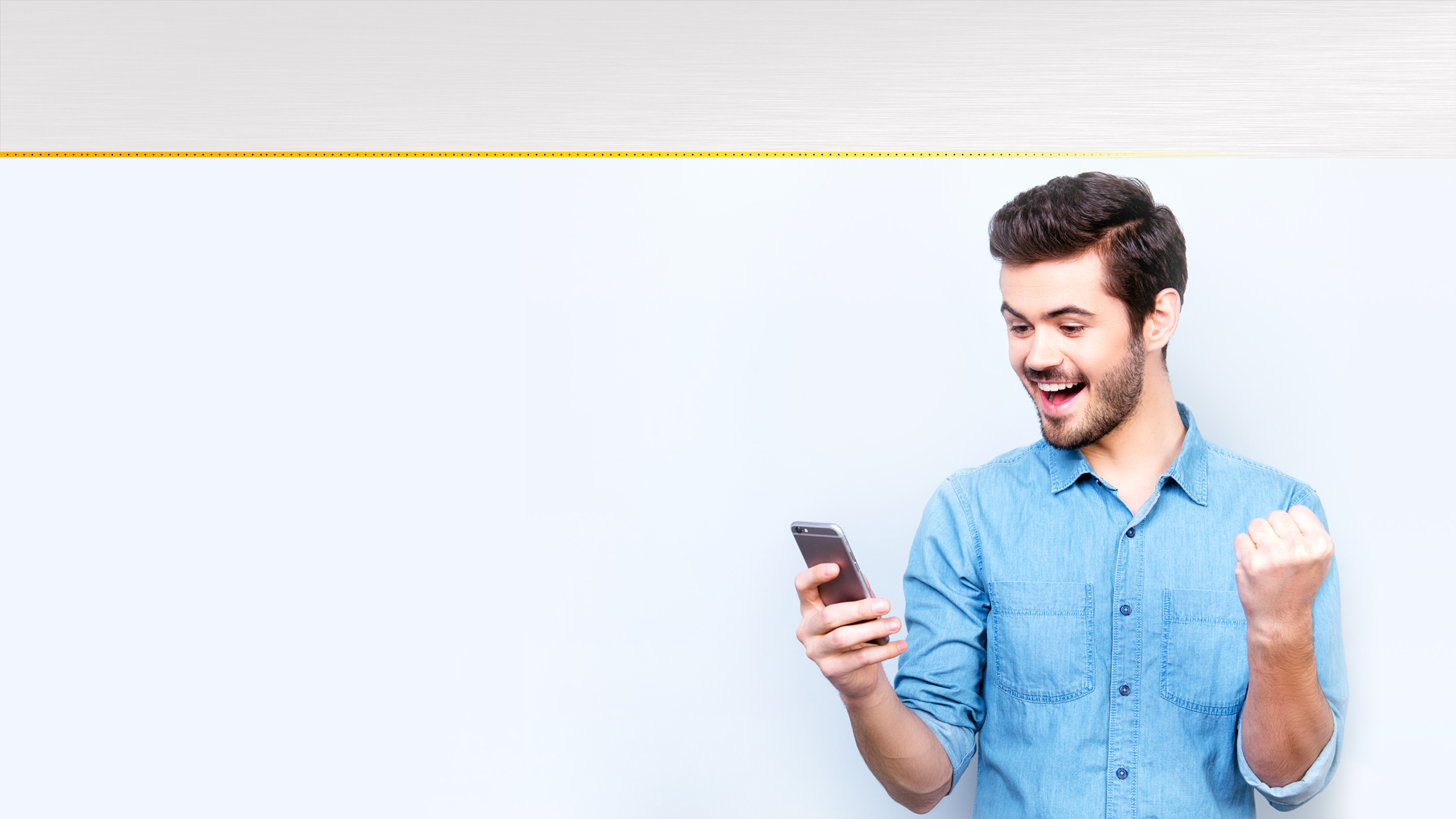 Provide you with world-class SMS services
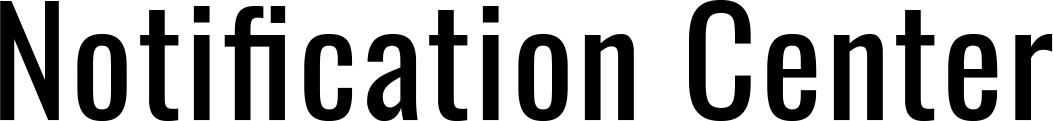 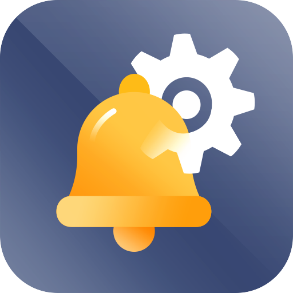 Notification Center integrates world-class SMS service providers to provide high-security, high-reliability, and highly stable SMS notifications, so you can get notified with NAS issues in real time.
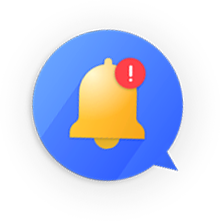 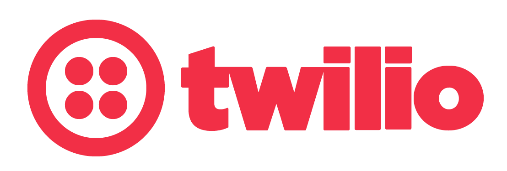 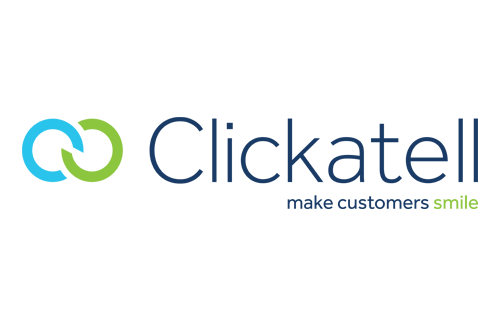 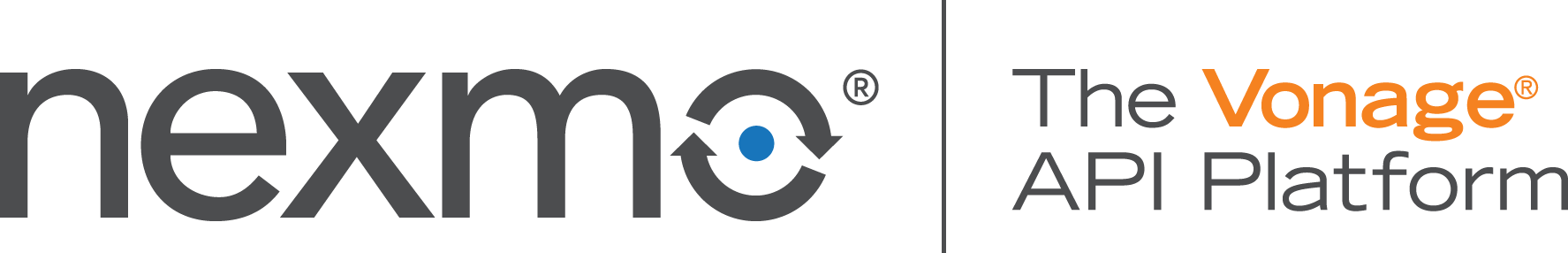 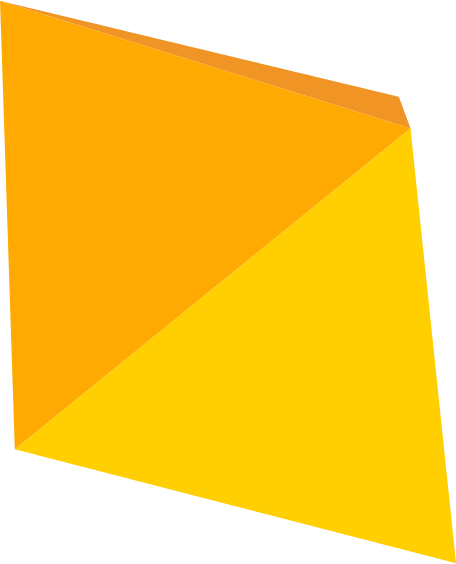 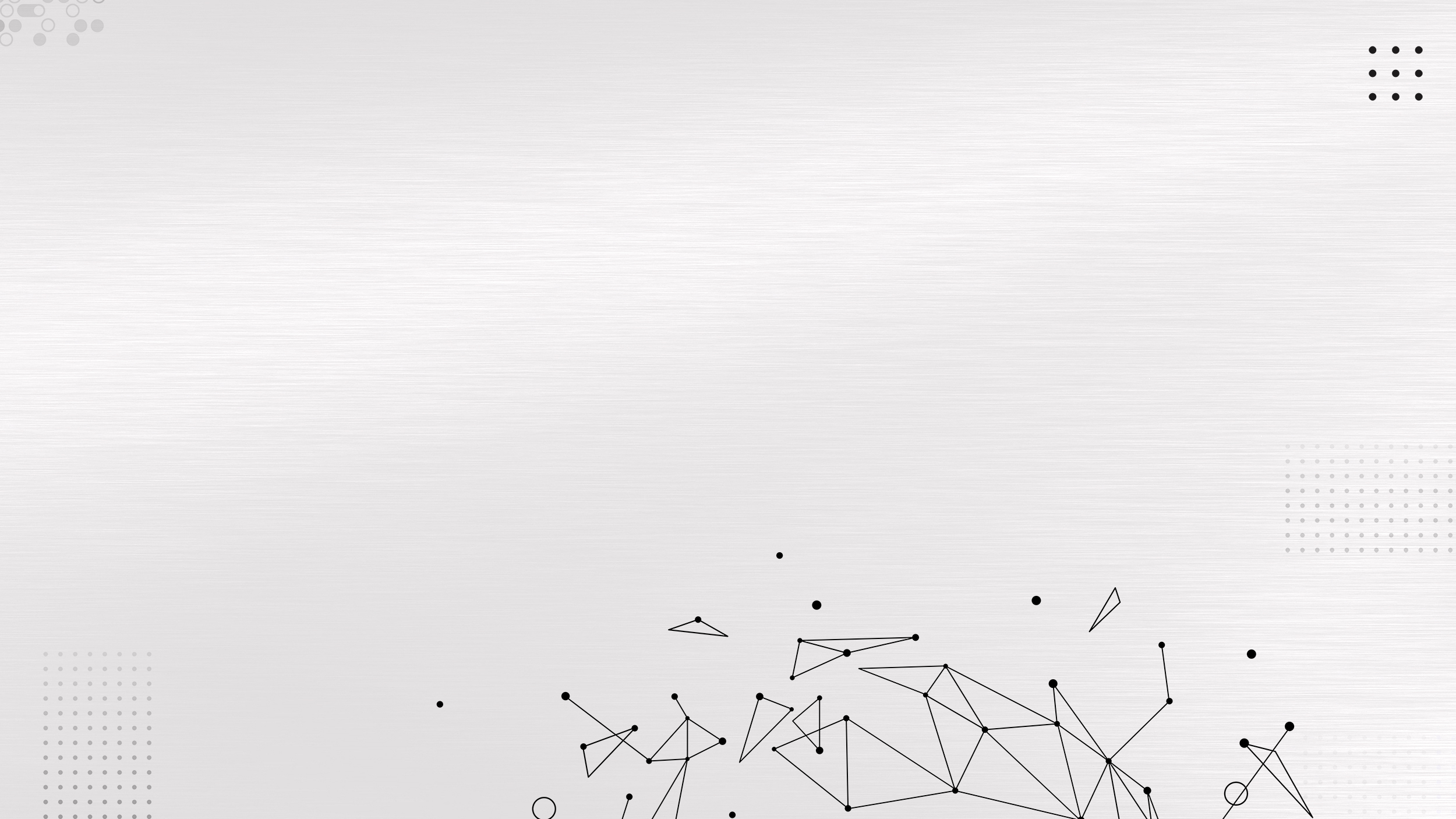 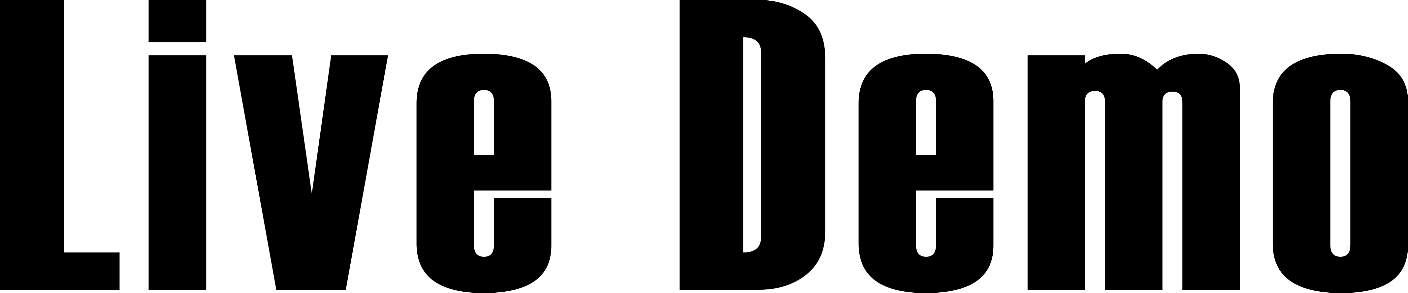 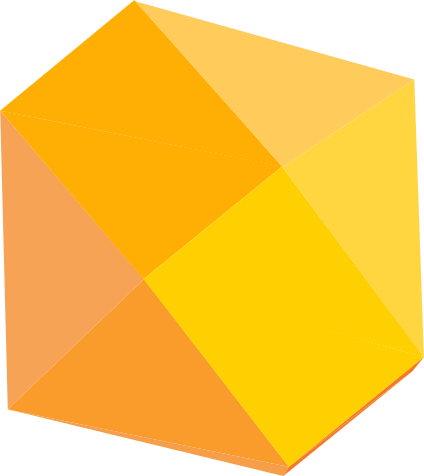 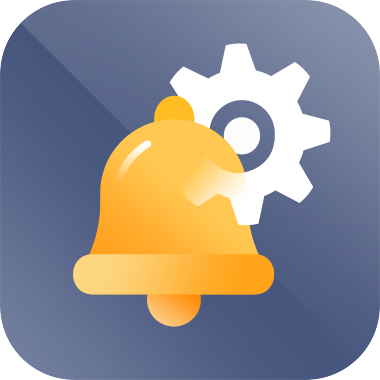 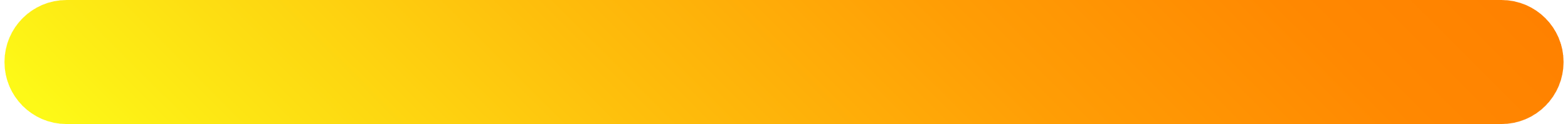 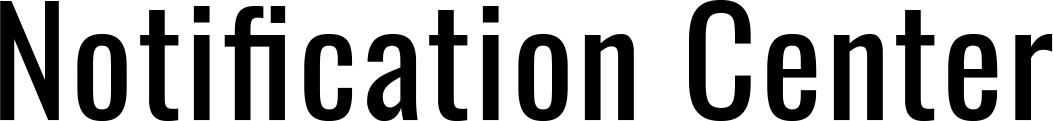 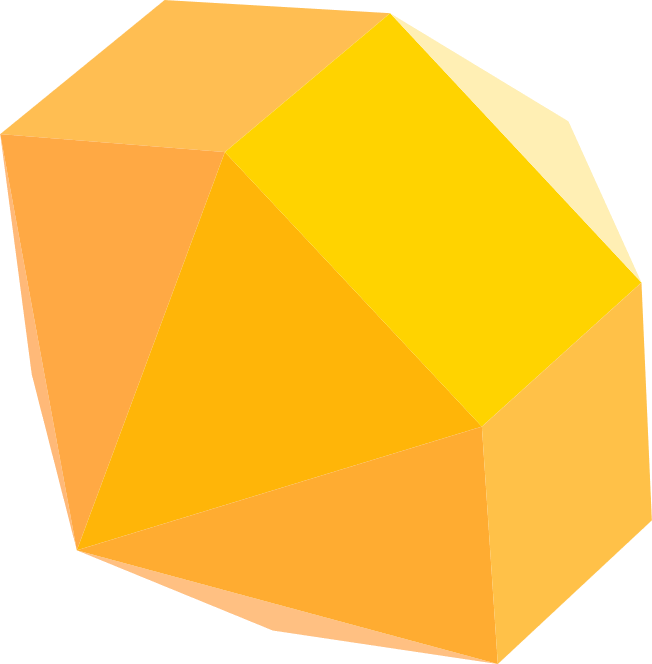 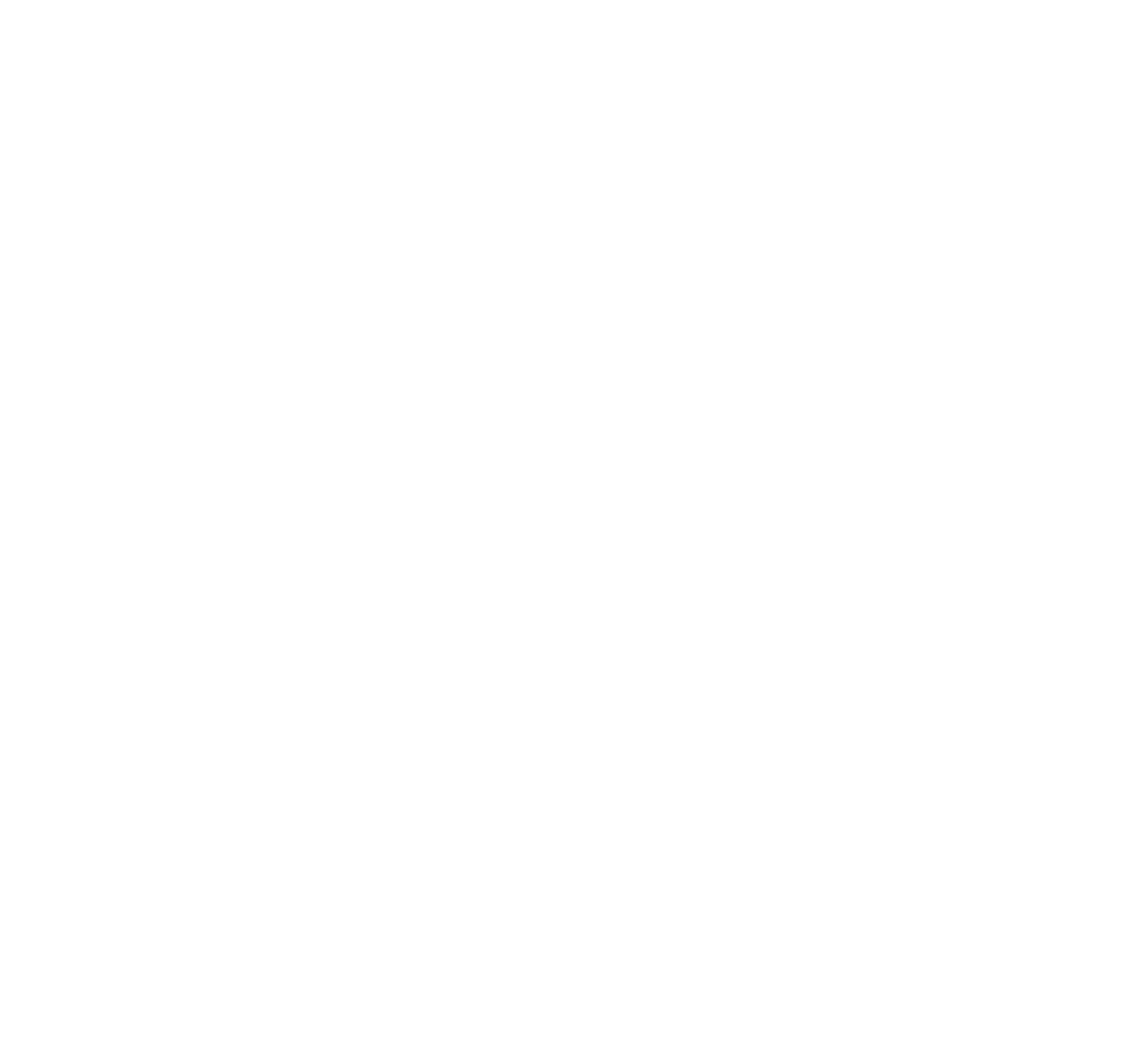 There are too many notifications and it is troublesome. Can I only receive important information I want?
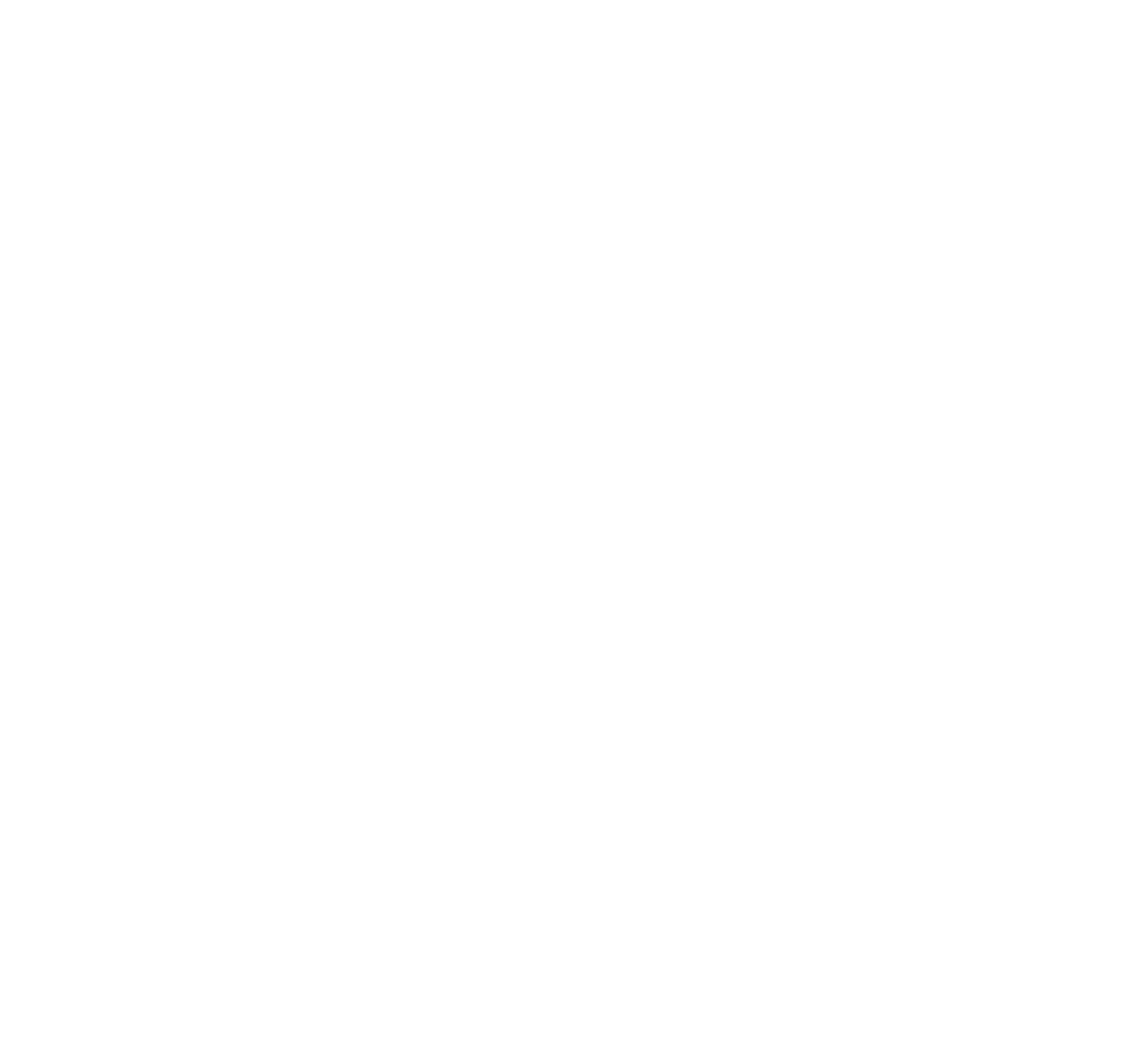 Select the notification you want: Event and Alert notification
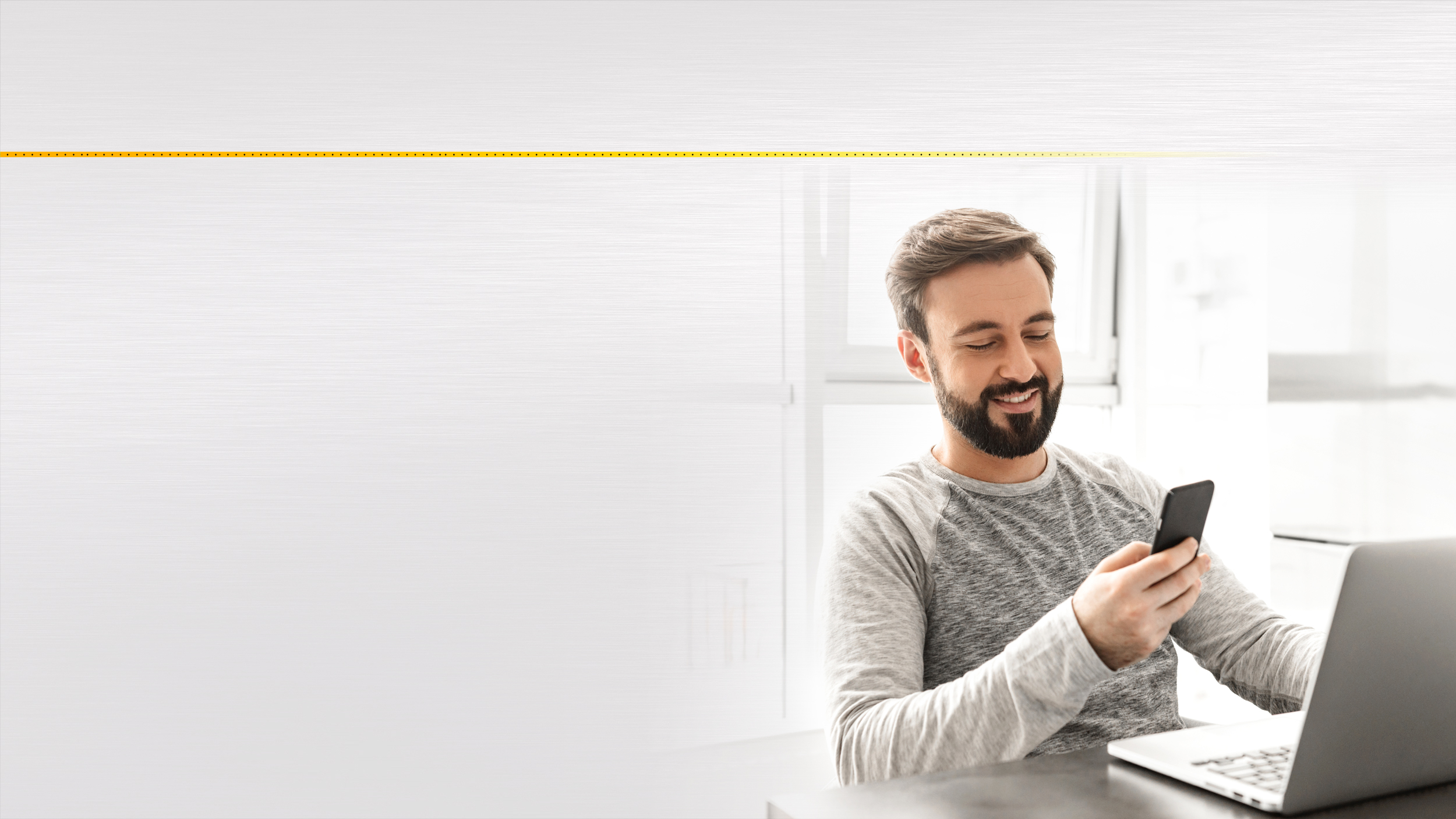 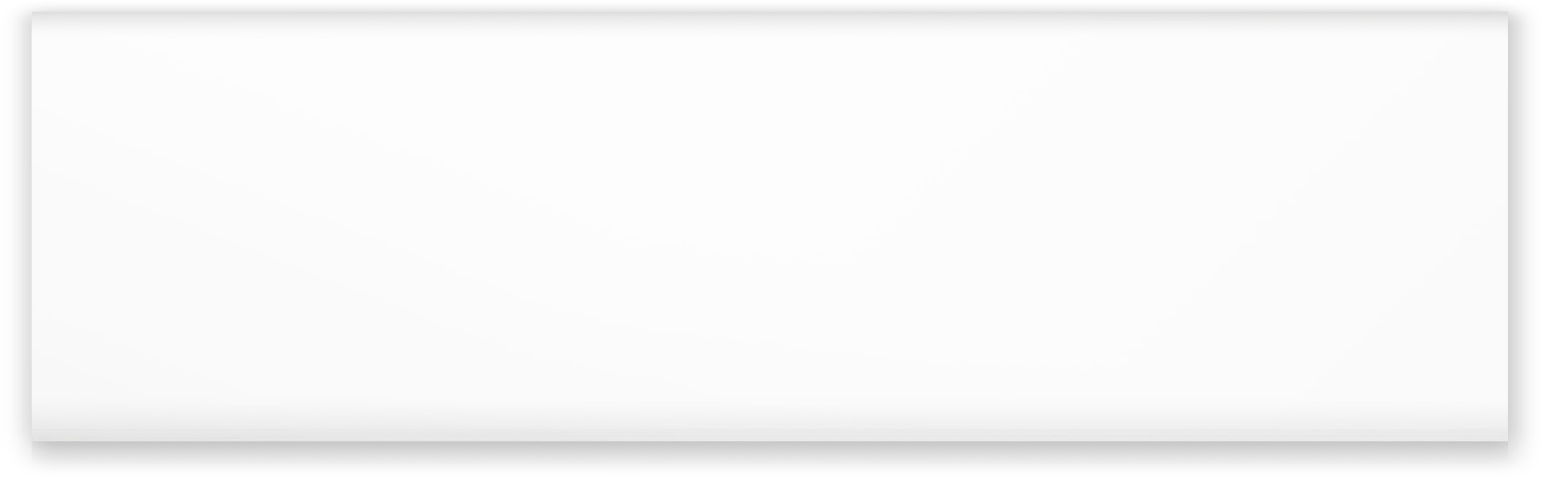 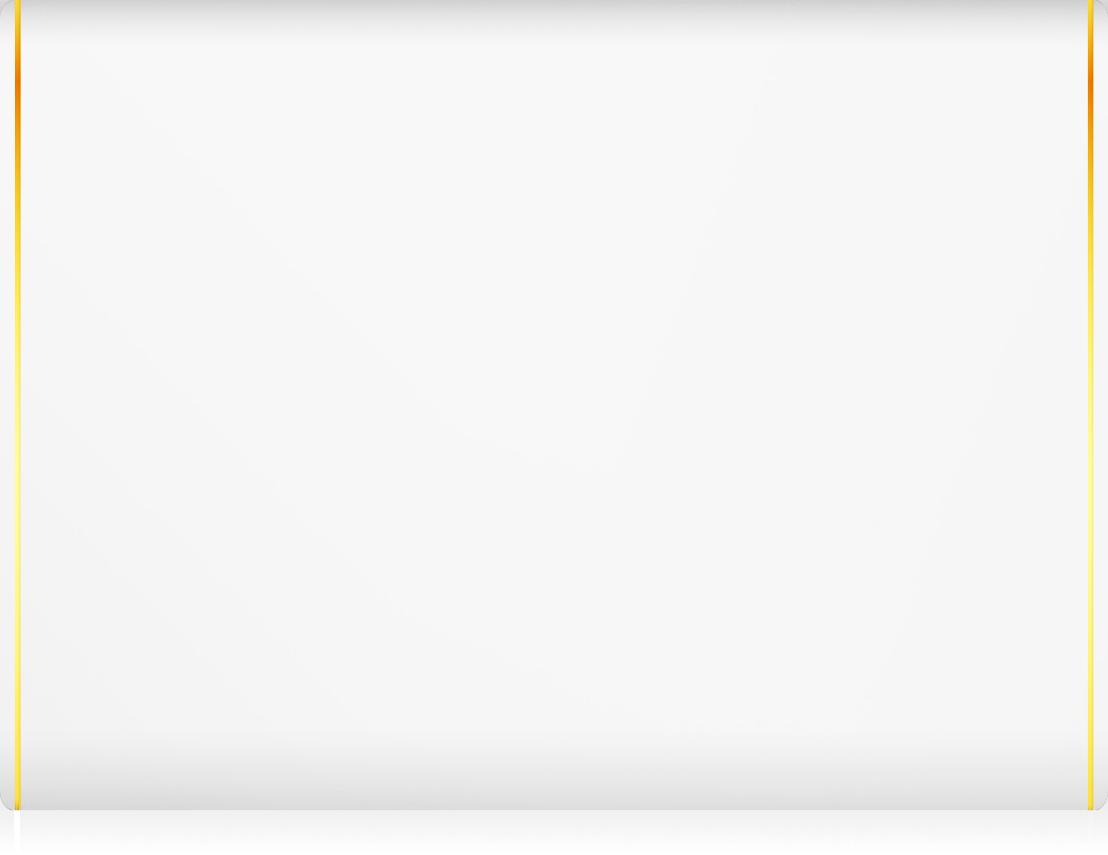 Event Notification
Select the event notification you want to receive based on the category of the applications or features.
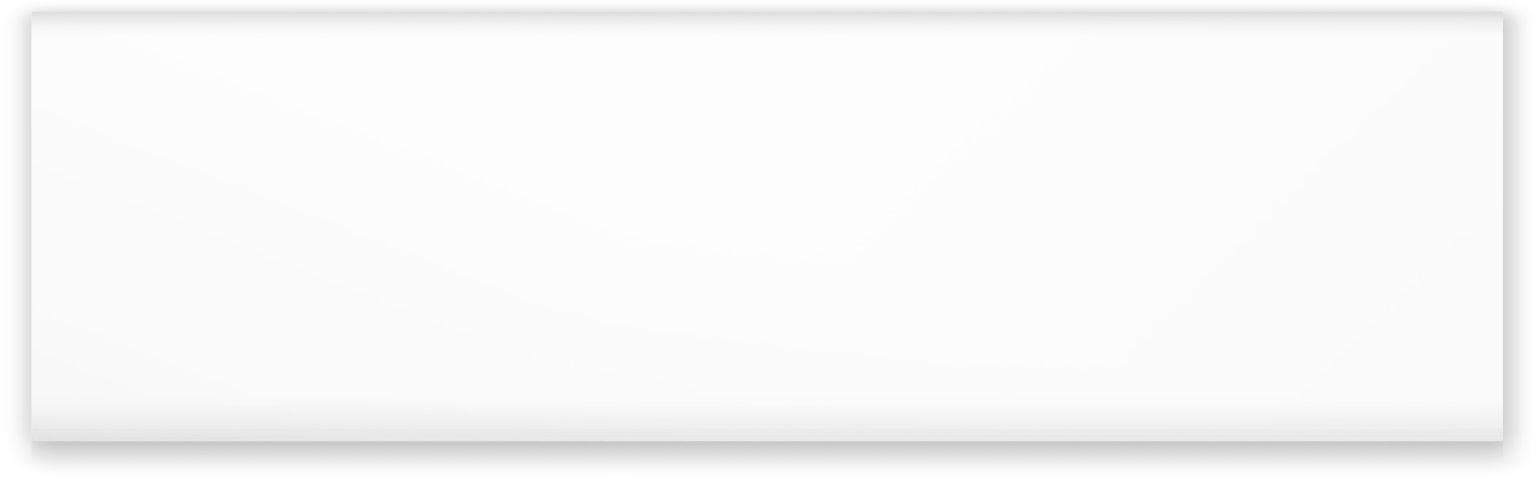 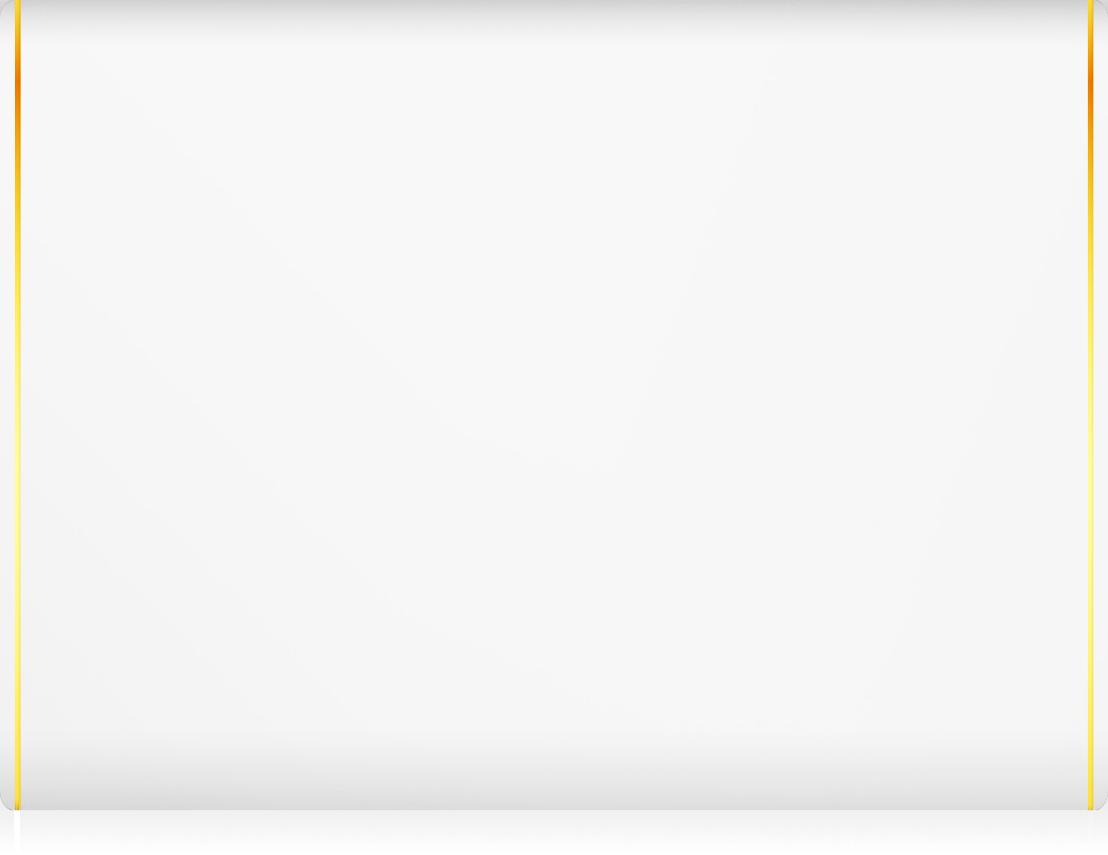 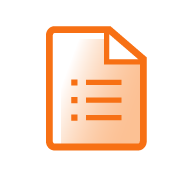 Alert Notification
Select the log notification to receive based on the severity of the system log.
Highly flexible, highly customizable filter conditions
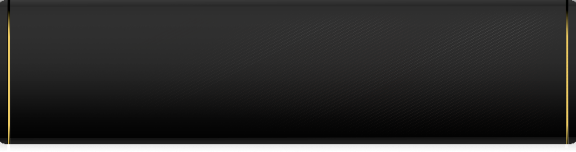 Detailed function settings to meet your notification needs
Severity level filter
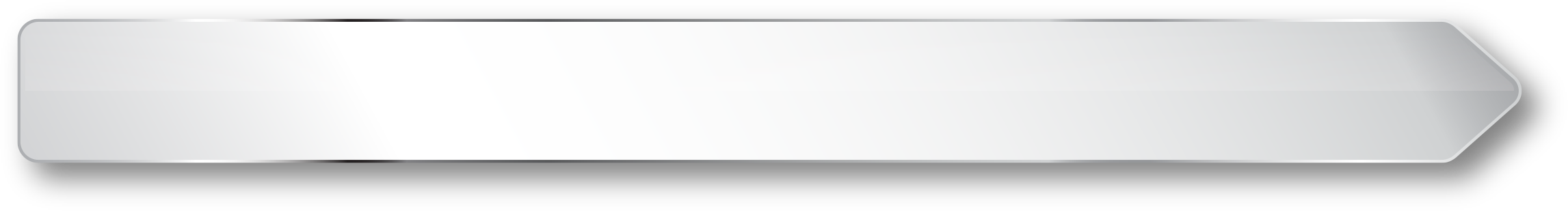 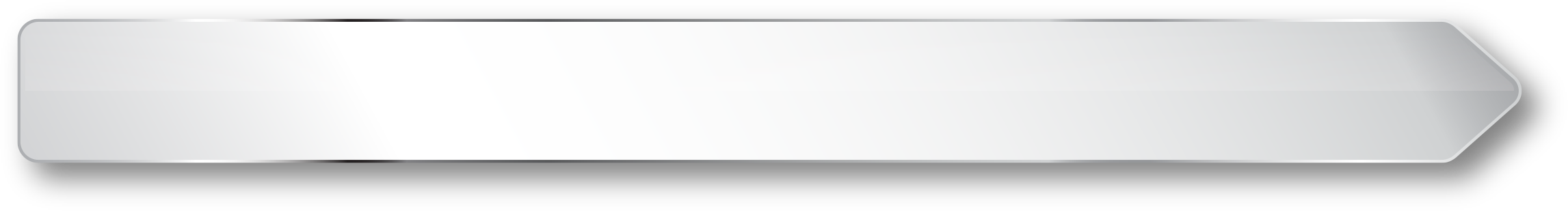 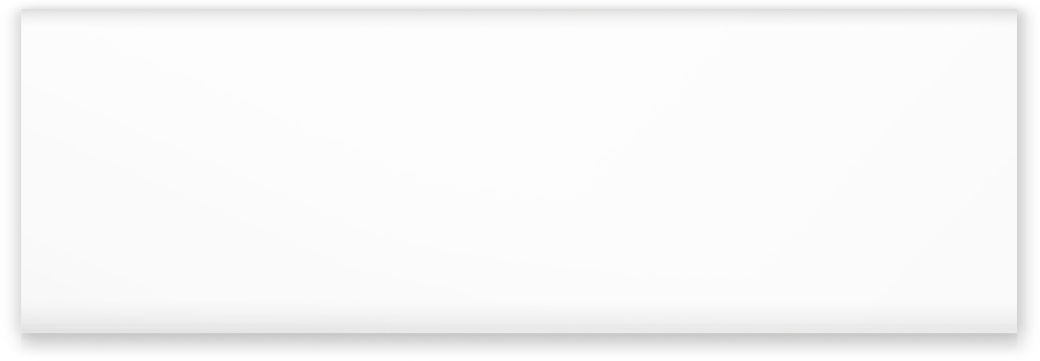 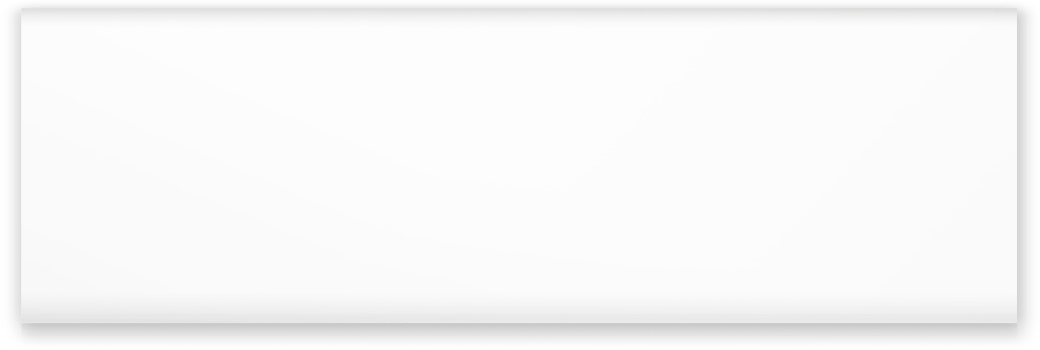 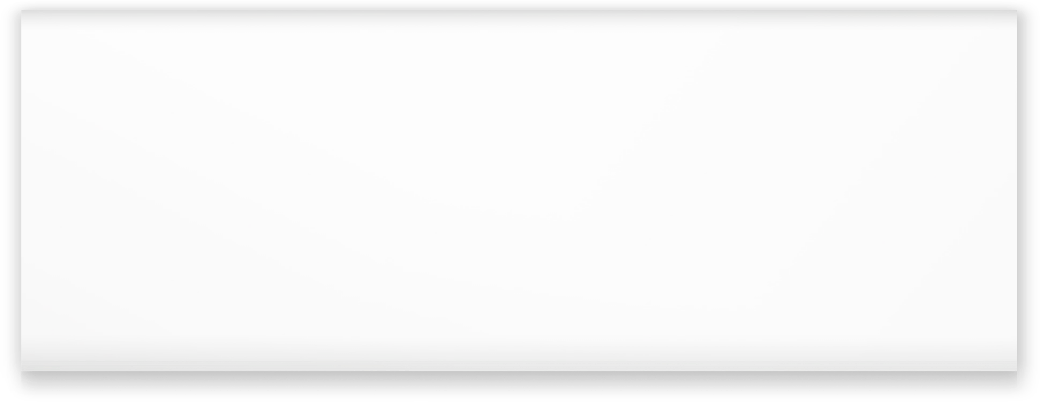 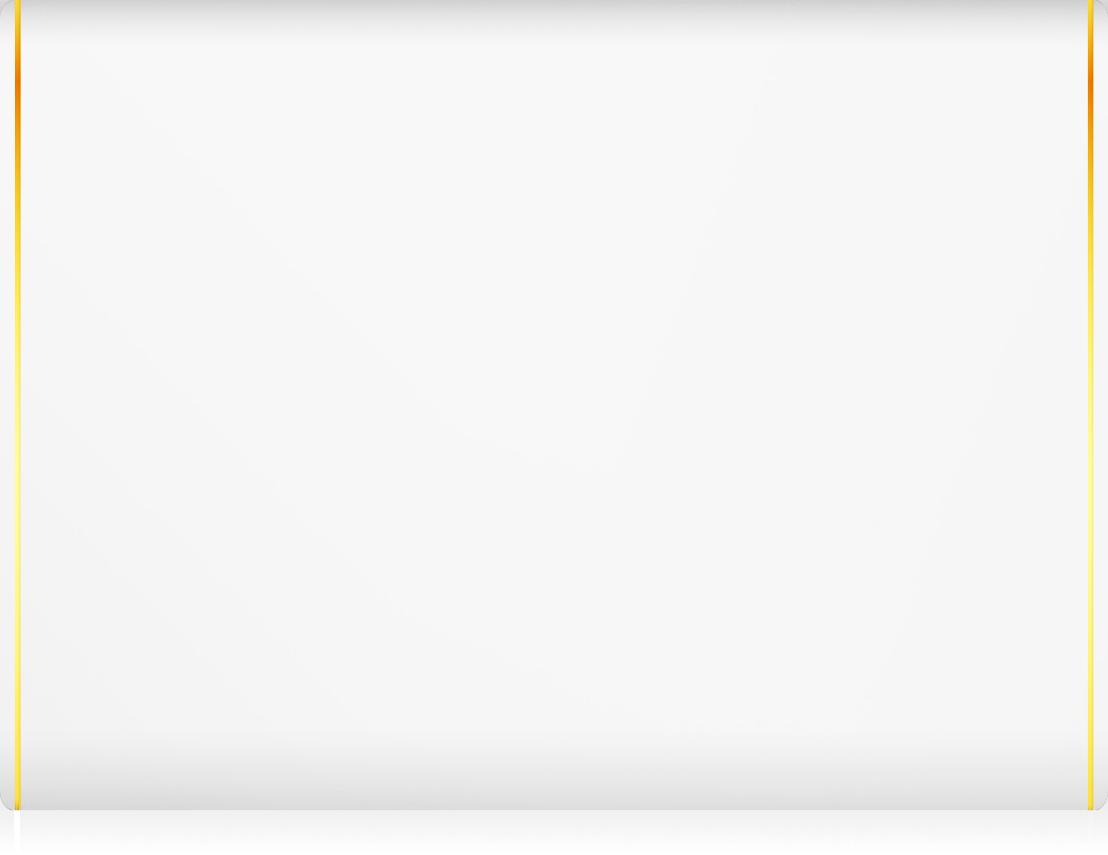 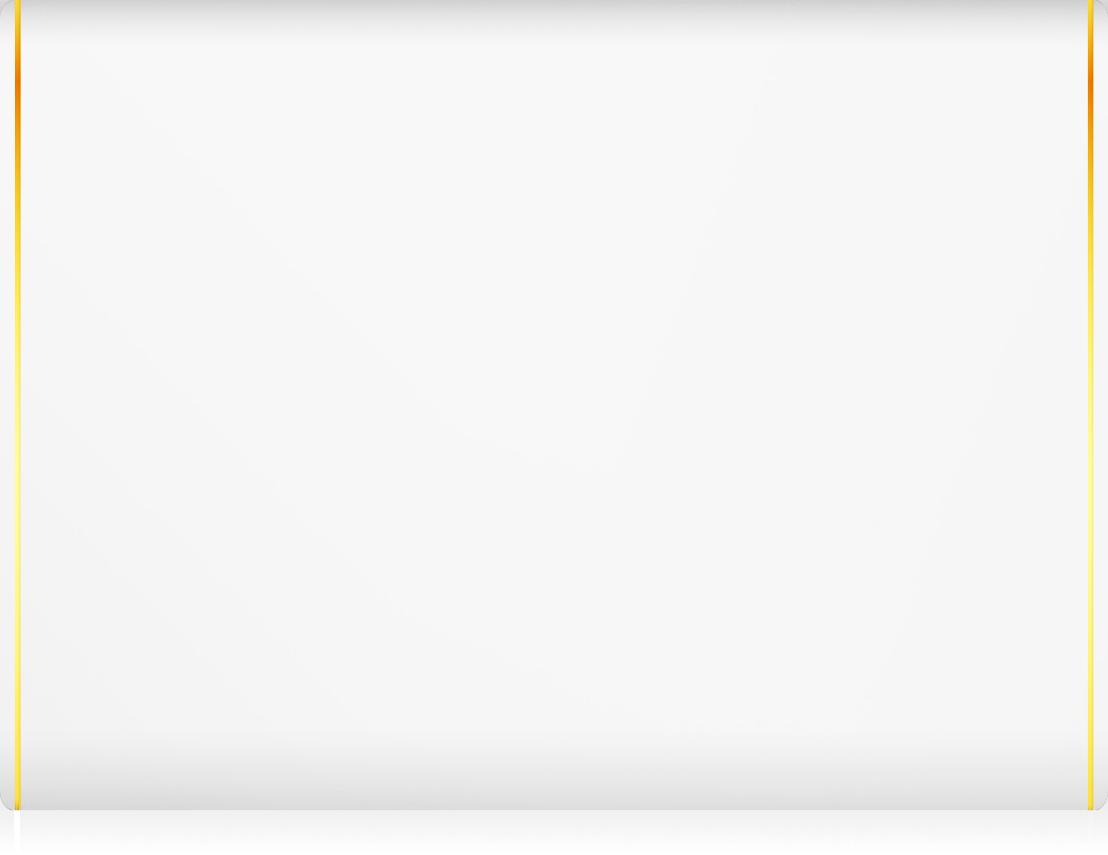 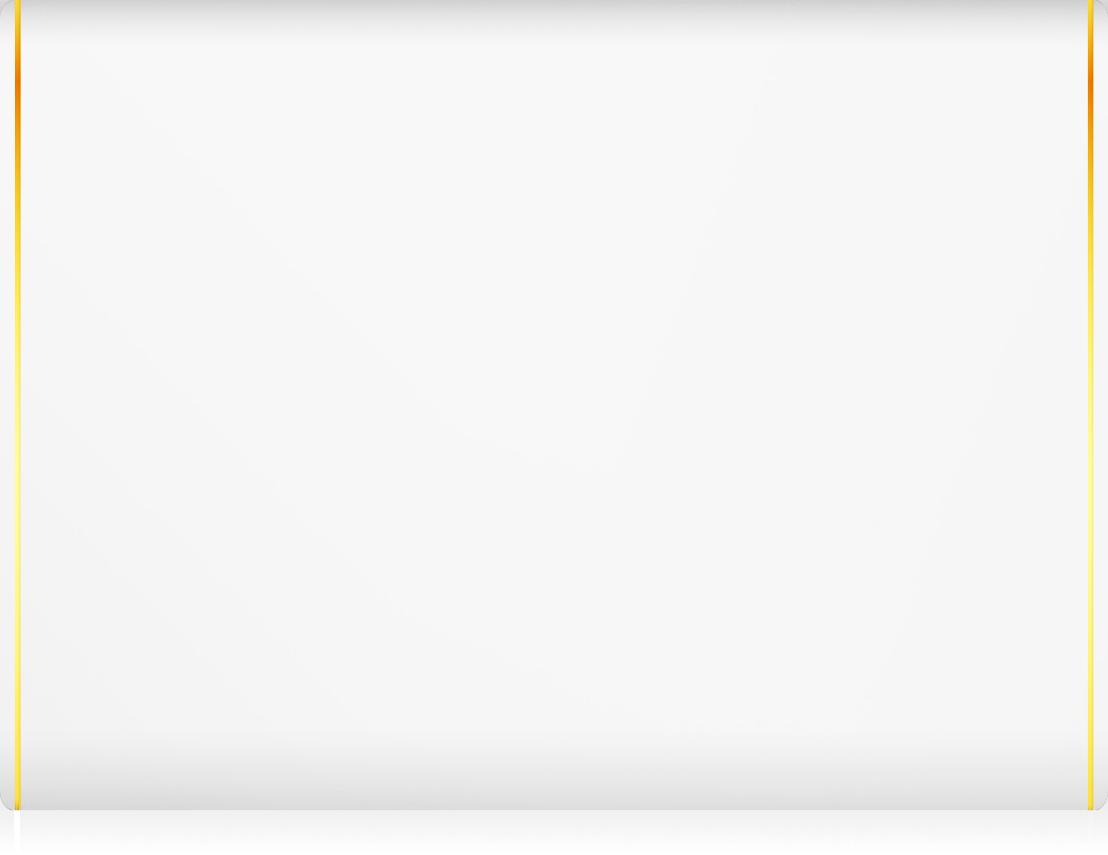 You can directly select the message severity level and the system will help you quickly filter important notifications.
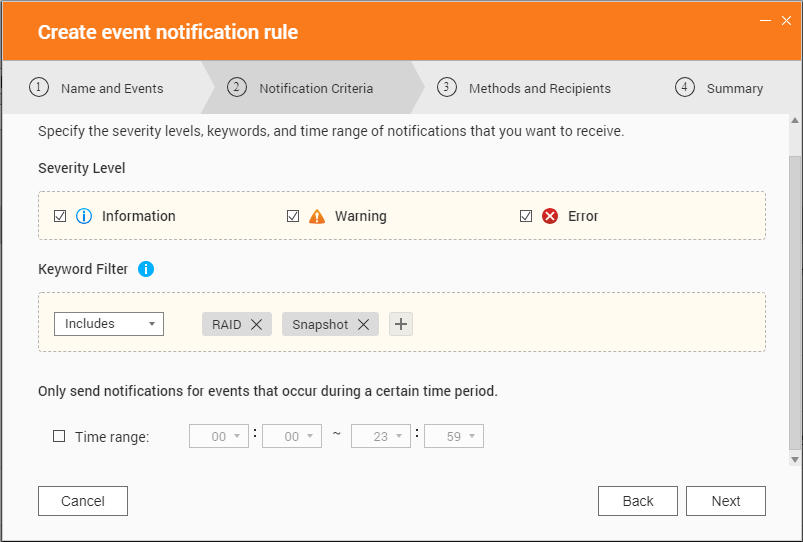 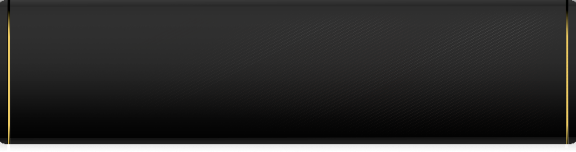 Keyword Filtering (multiple)
Specify to "Include" or "Exclude" specific keywords.
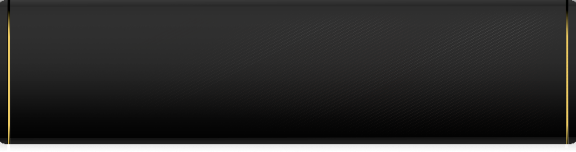 Specified time notification
Messages that occur within the time frame will be sent.
Highly flexible, highly customizablereceiving conditions
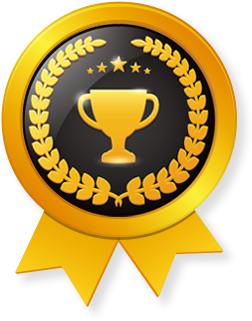 Supports simultaneous settings of multiple transmission pairs to avoid failure of a single transmission method!
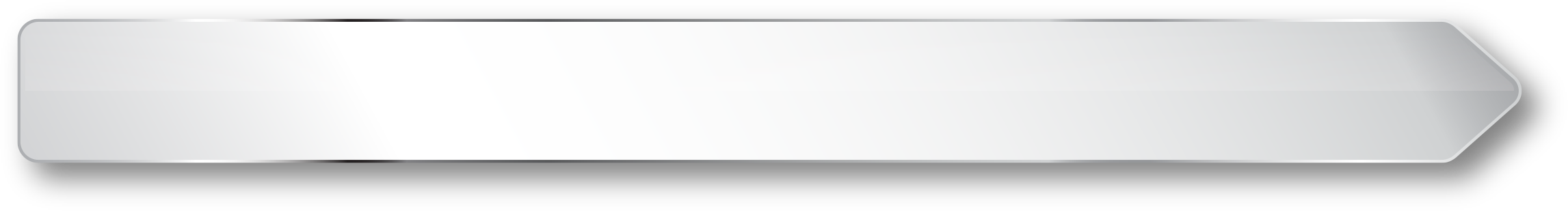 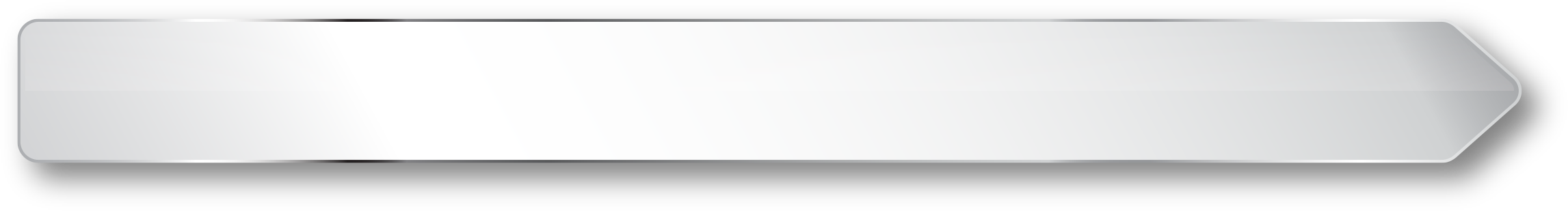 Three major advantages
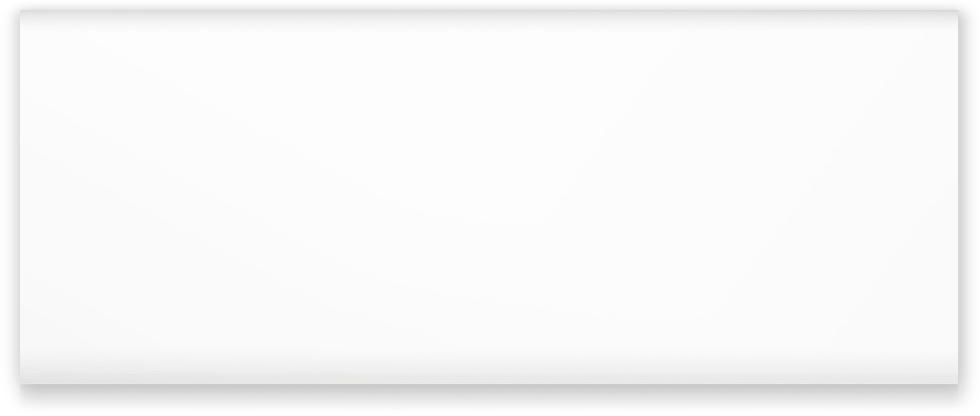 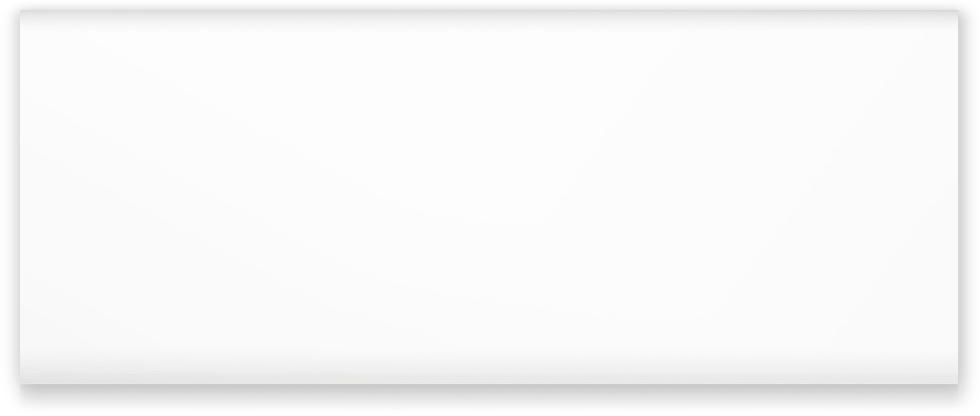 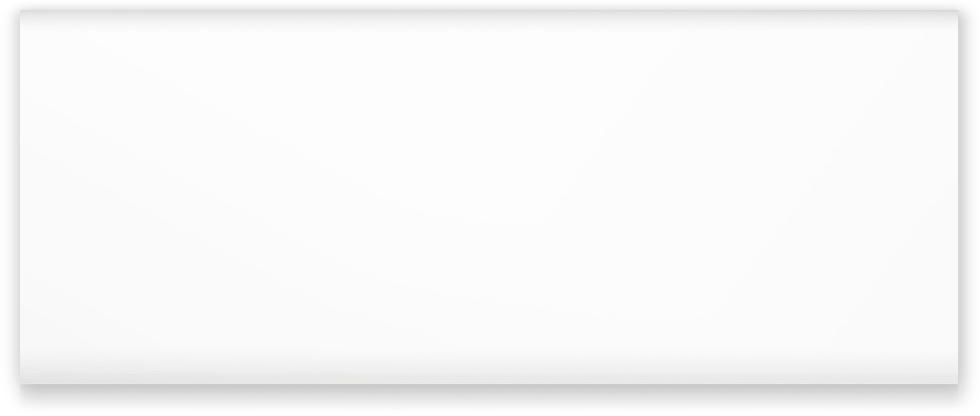 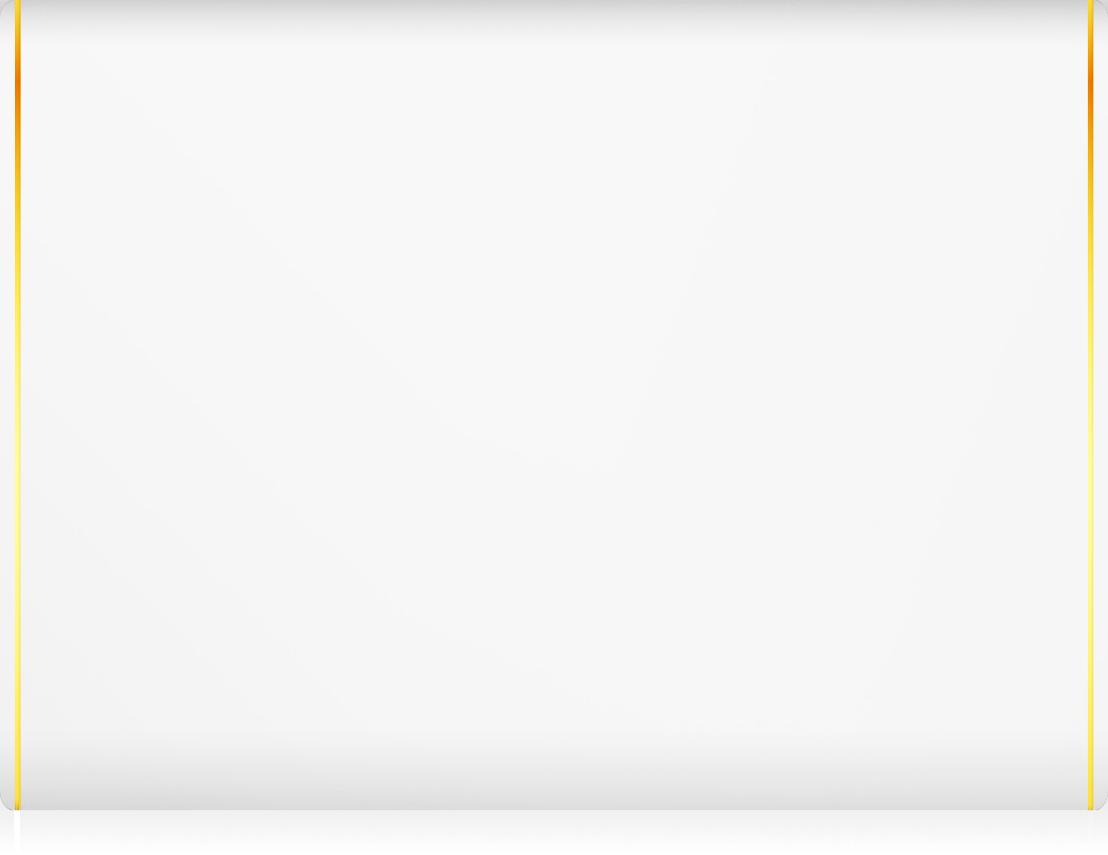 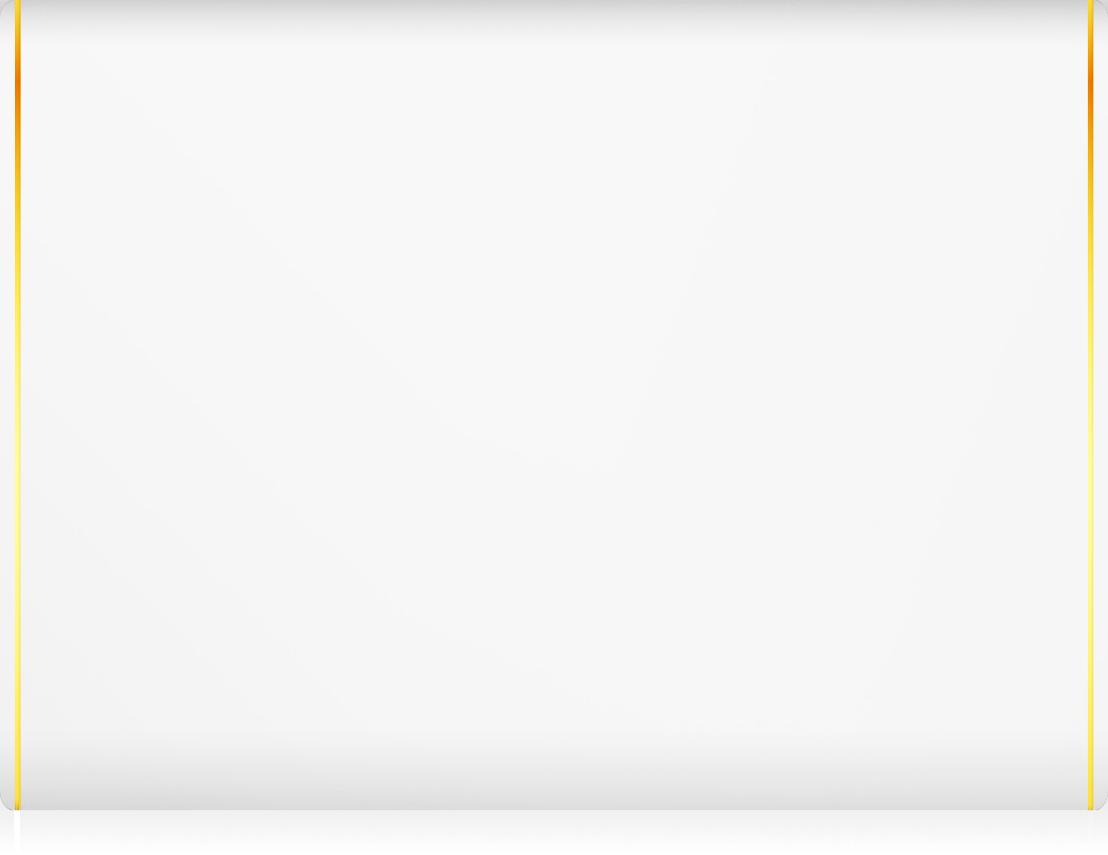 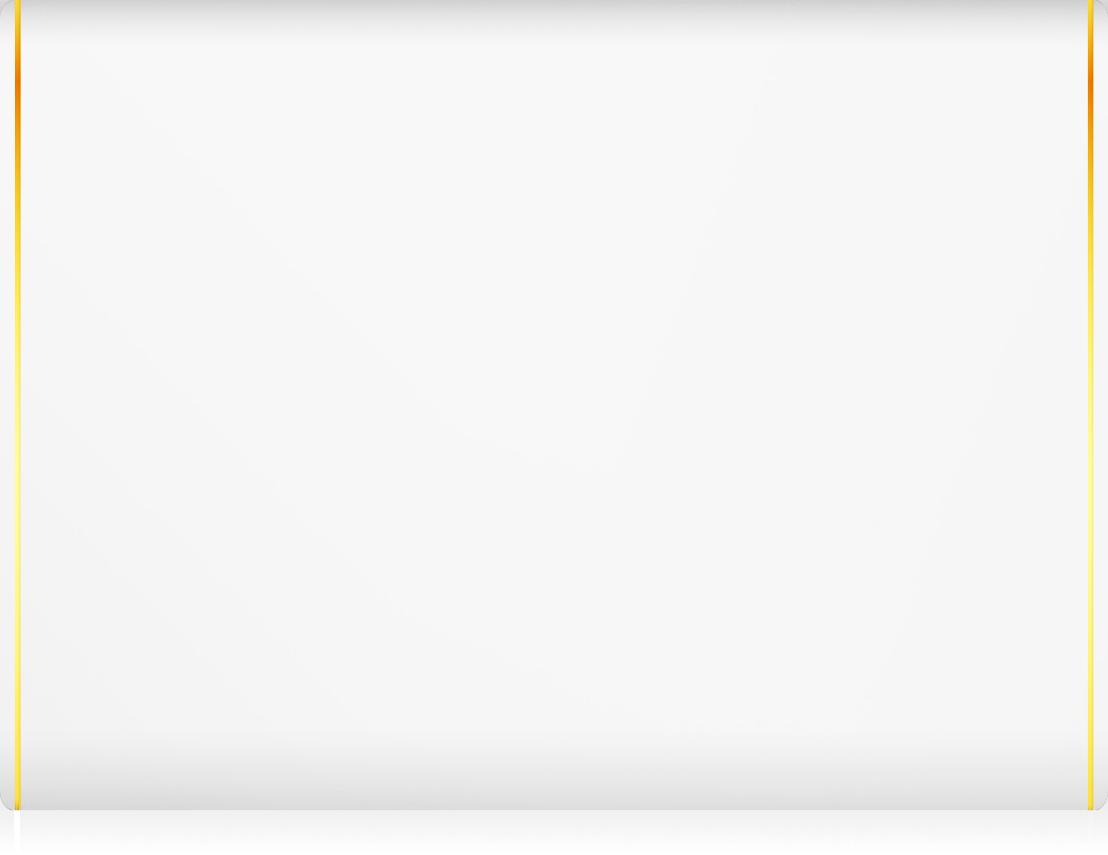 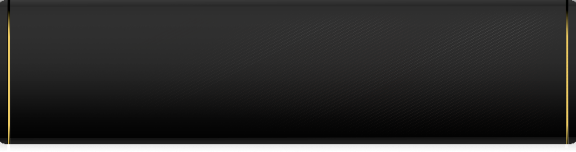 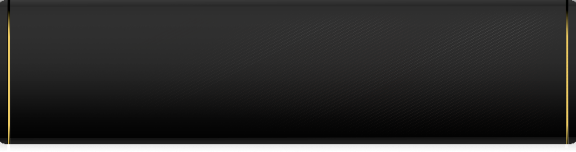 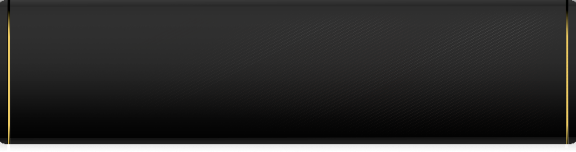 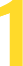 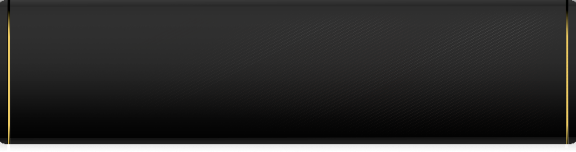 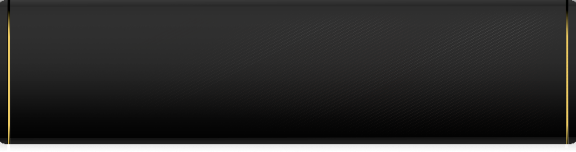 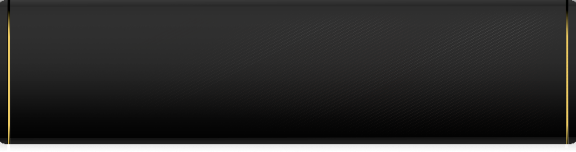 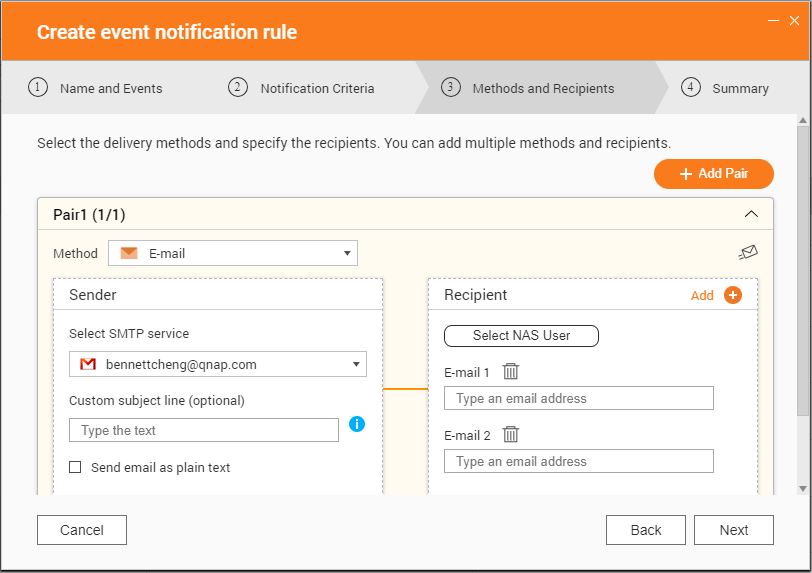 No need to manually input recipients! Quickly select from NAS contact email & phone.
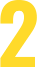 The number of recipients is no longer limited! Multiple recipients are now supported.
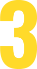 Never miss important logs: one-click notifications
For important logs, you can one-click create notification rules, and settings for important messages can be done intuitively.
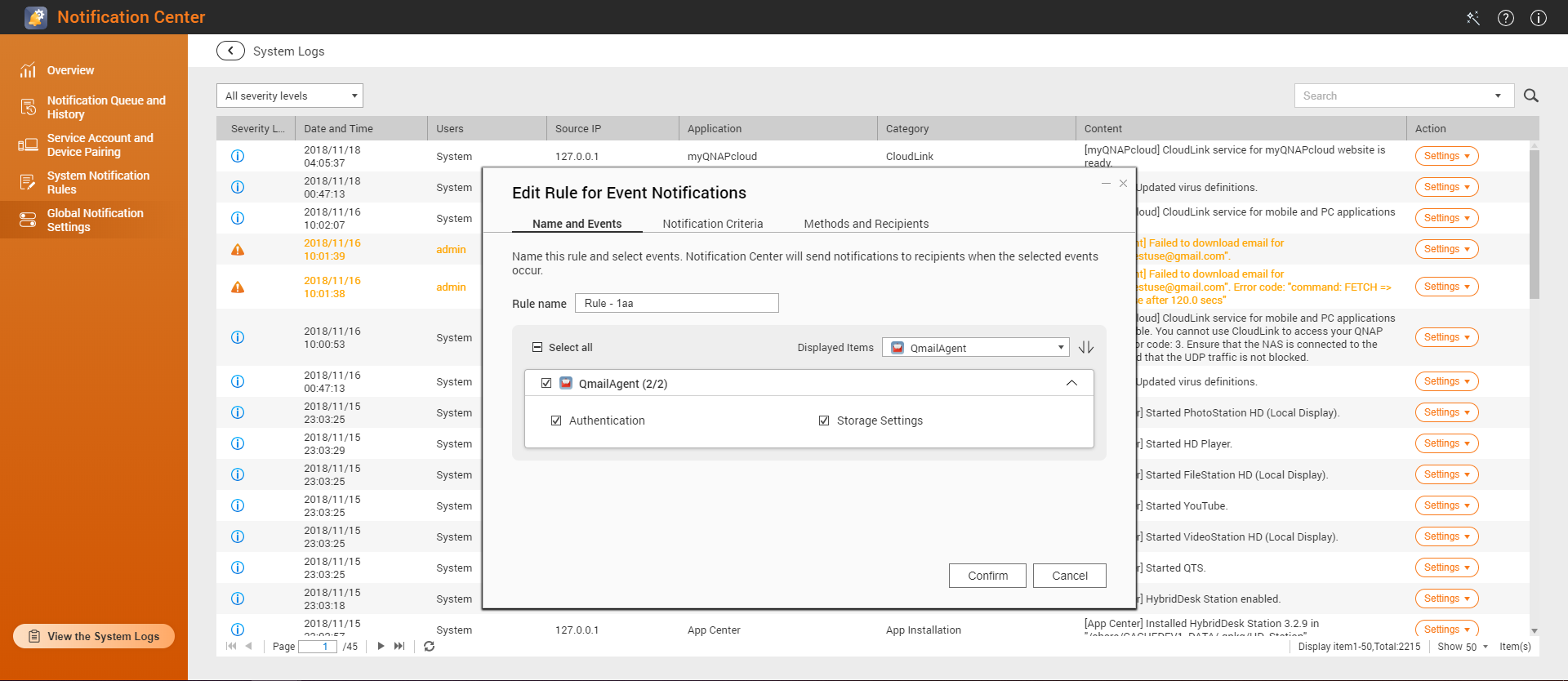 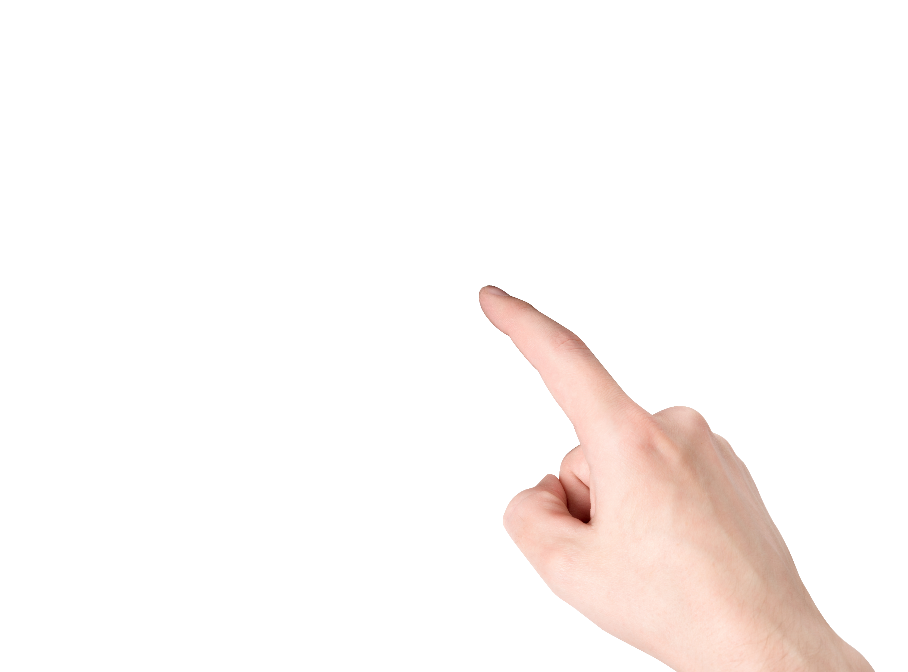 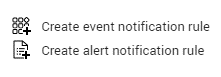 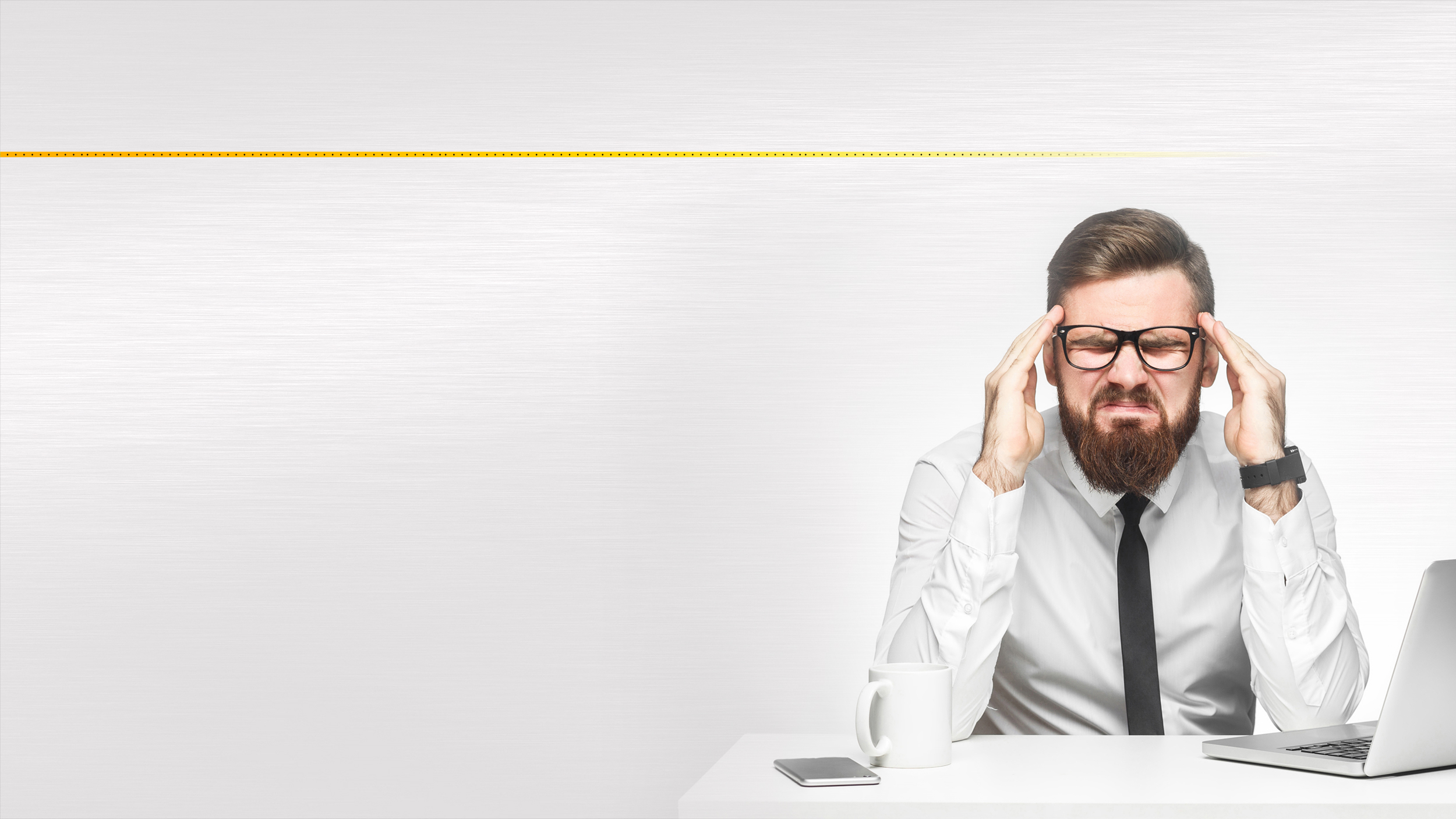 Use Case: Only receive important message
Suggested Settings:
I just want to make sure that important NAS error messages are delivered, and other event notifications are irrelevant to me!
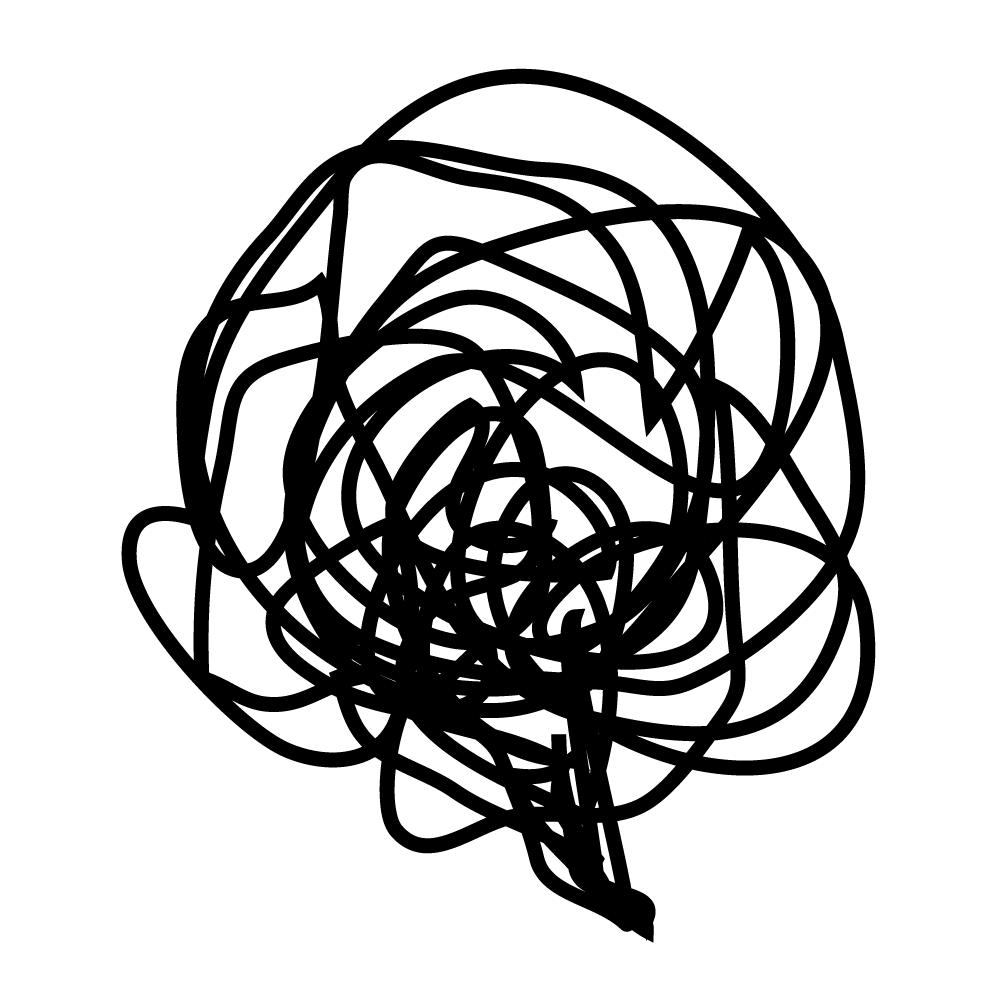 Select “Alert Notification”
Select “Warning” and “Error” in the severity level.  Select “All messages” in the filter
Configure notification methods and recipient information
Finish
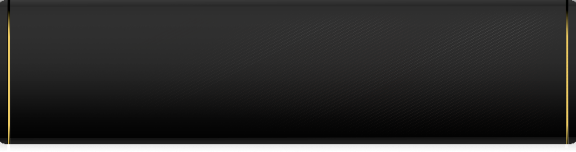 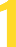 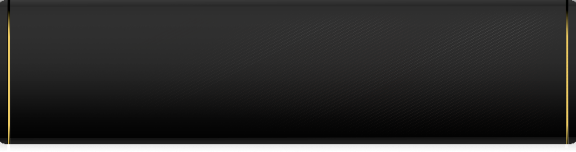 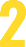 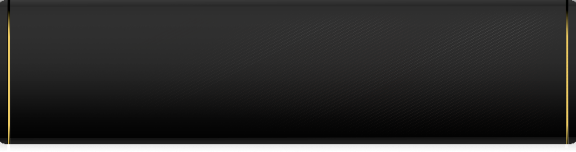 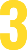 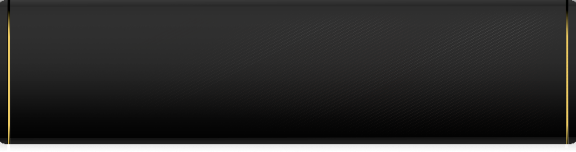 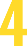 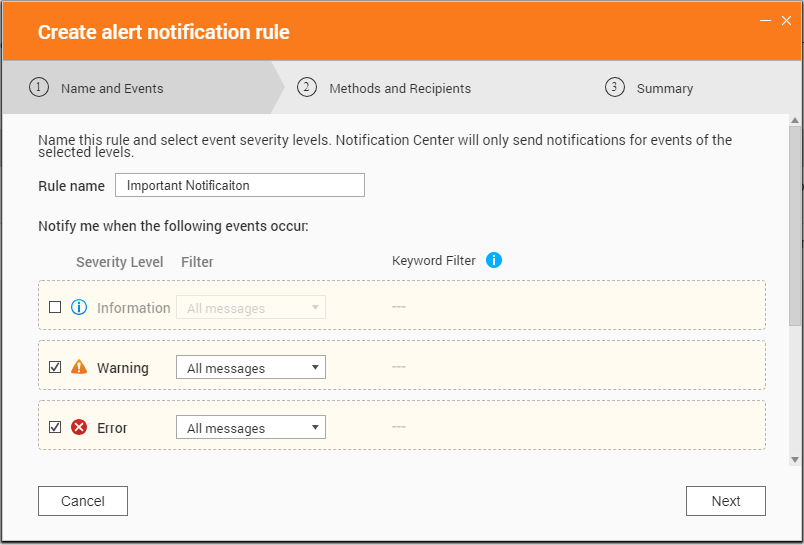 Use Case: Only receive message from specified apps
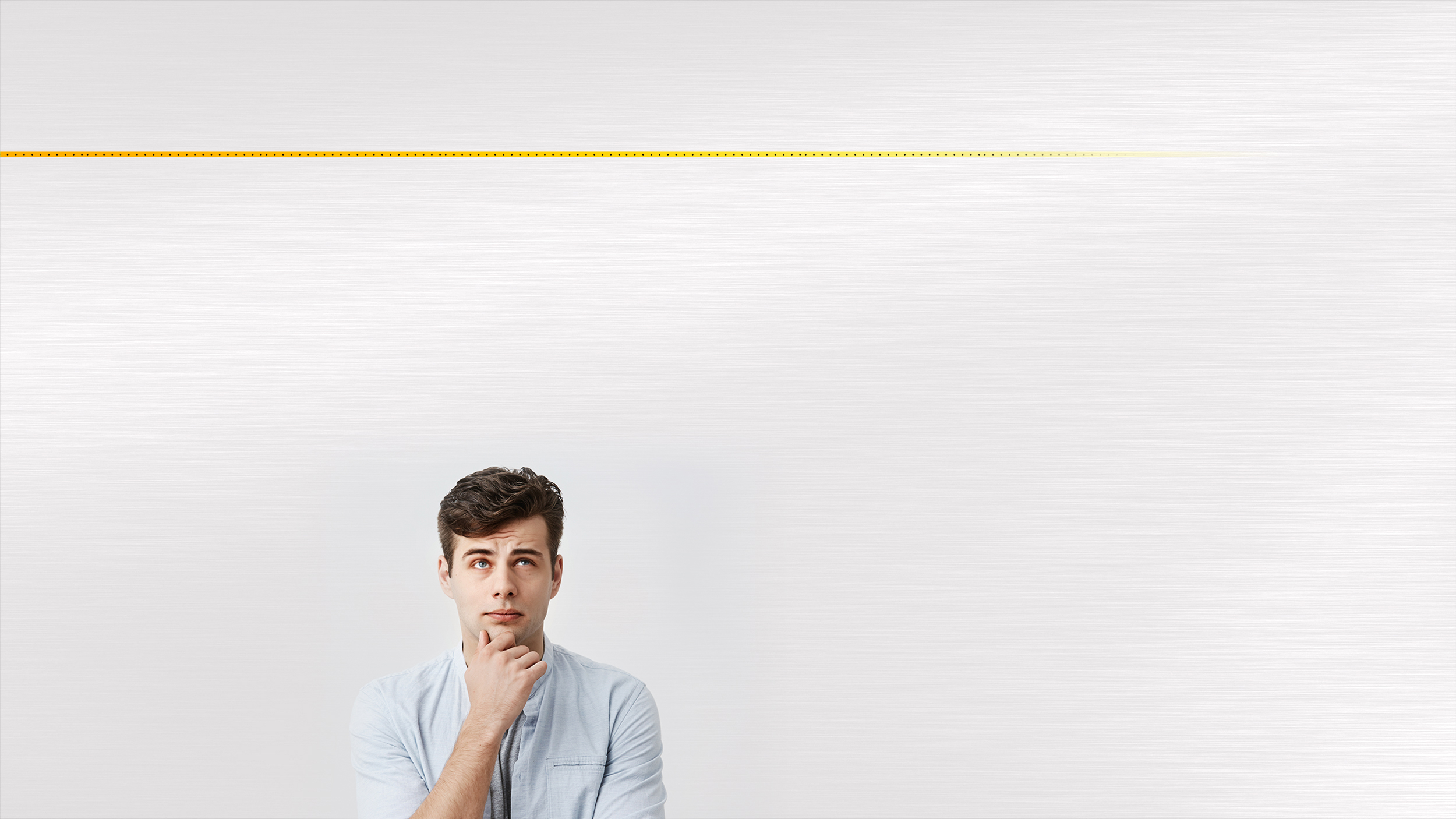 Suggested Settings:
Set notification criteria: severity level, keyword filtering, specified time. (Default is all message notifications)
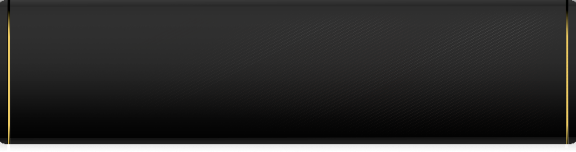 Select “Event Notification”
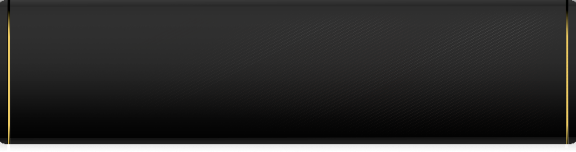 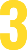 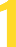 Select the "Network and Virtual Switch" and "Storage and Snapshot " and the "Message Category"
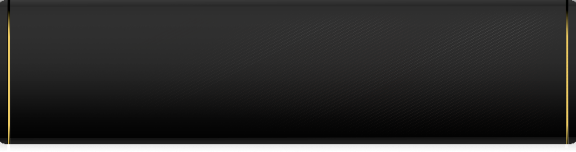 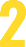 Configure notification methods and receiver information
Finish
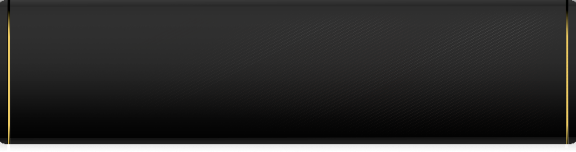 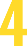 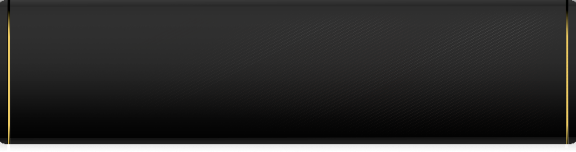 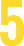 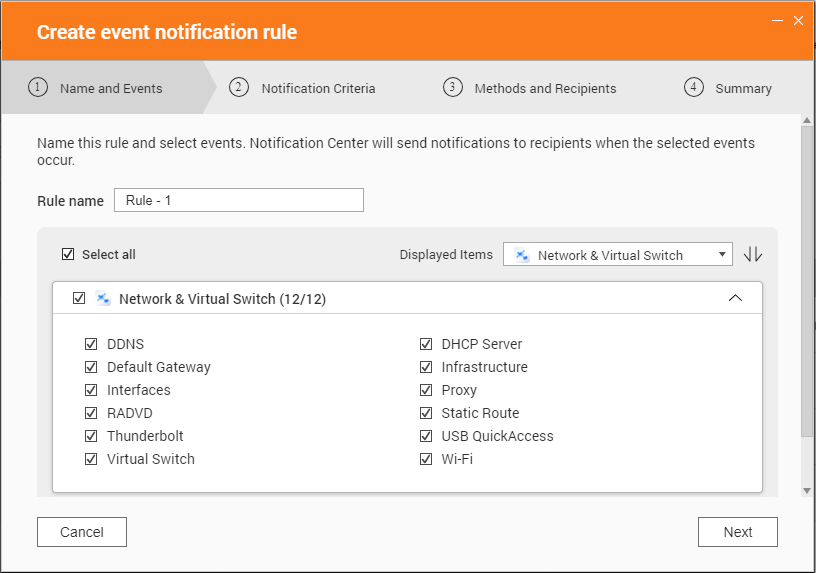 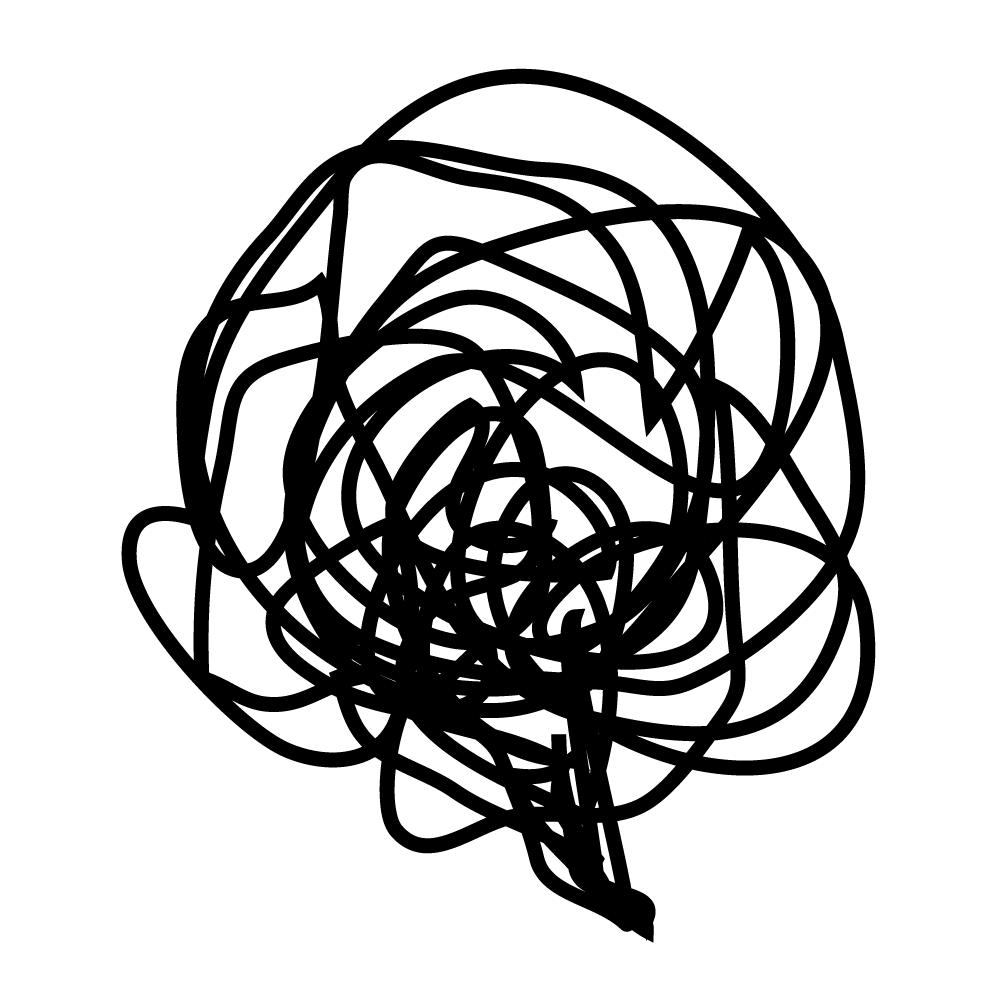 I only want to receive notifications about NAS "Network" and "Storage & Snapshots", and I want to receive them in "Chinese".
Use case: Receive HBS backup completion notification
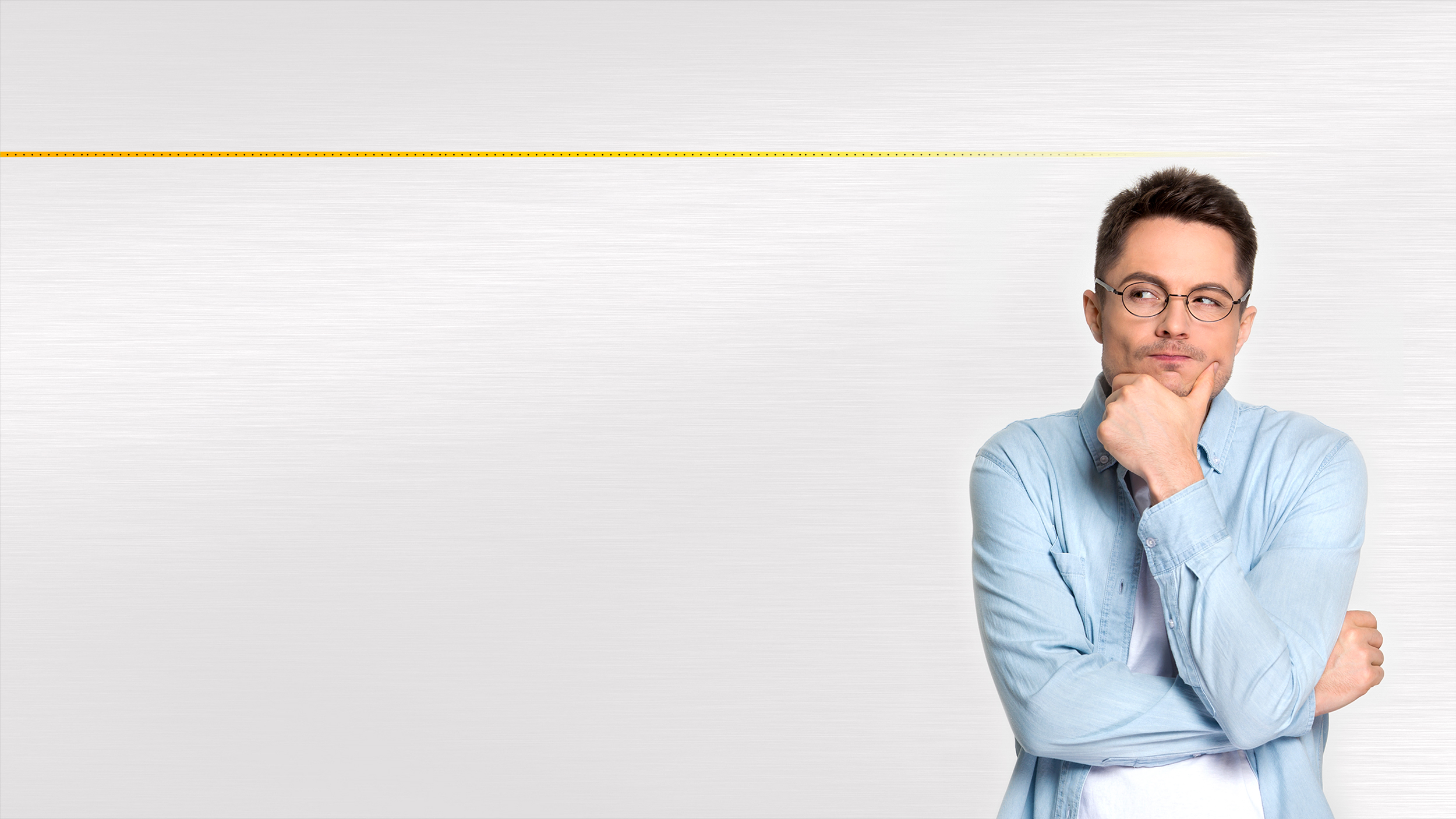 Suggest Settings:
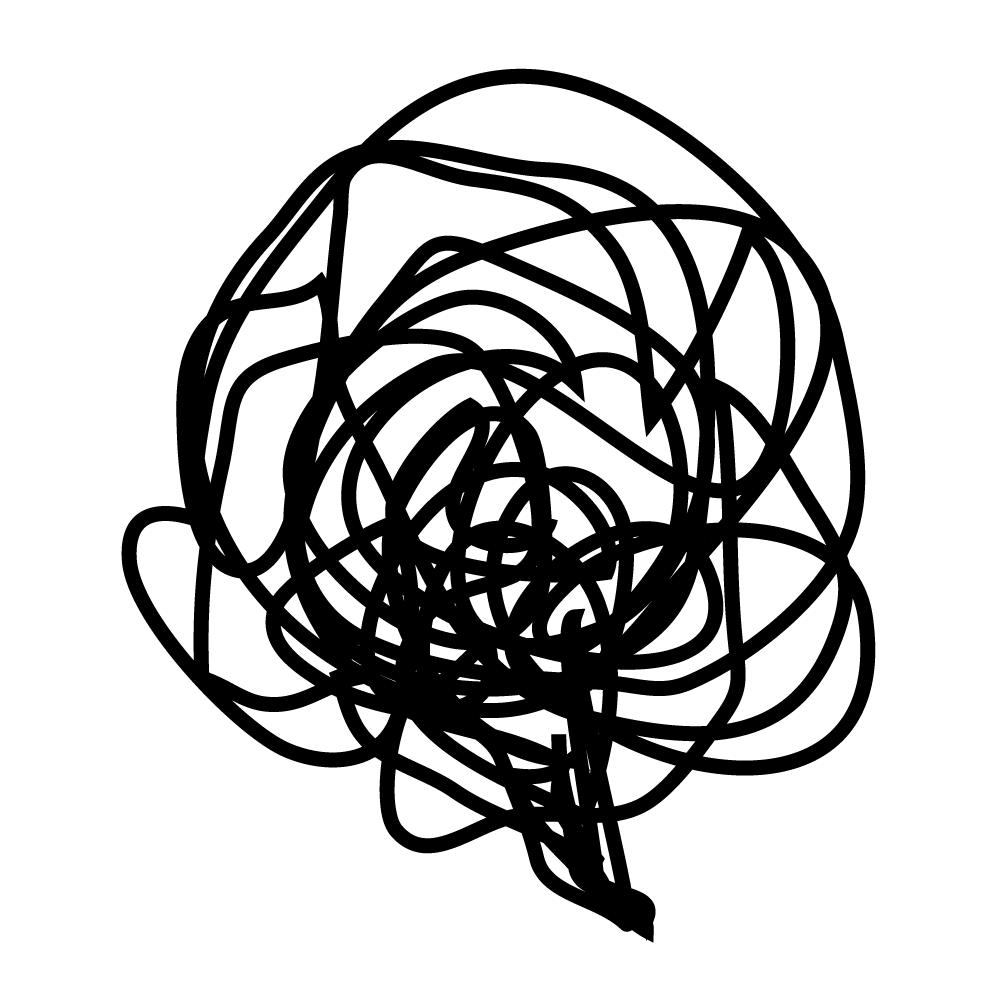 I want to receive HBS job finished to make sure the backup is completed.
Launch “Notification Center” and open event rule page
Set HBS notification rules 
Set receiver of notification
Finish
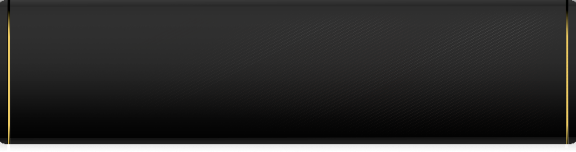 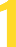 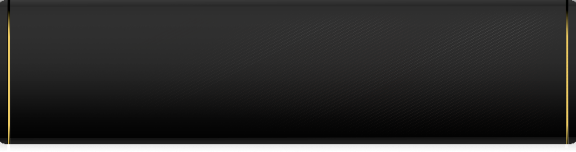 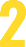 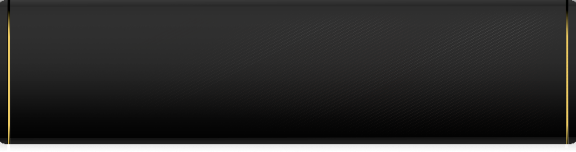 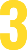 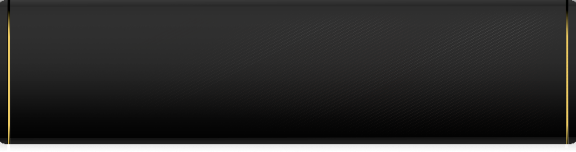 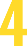 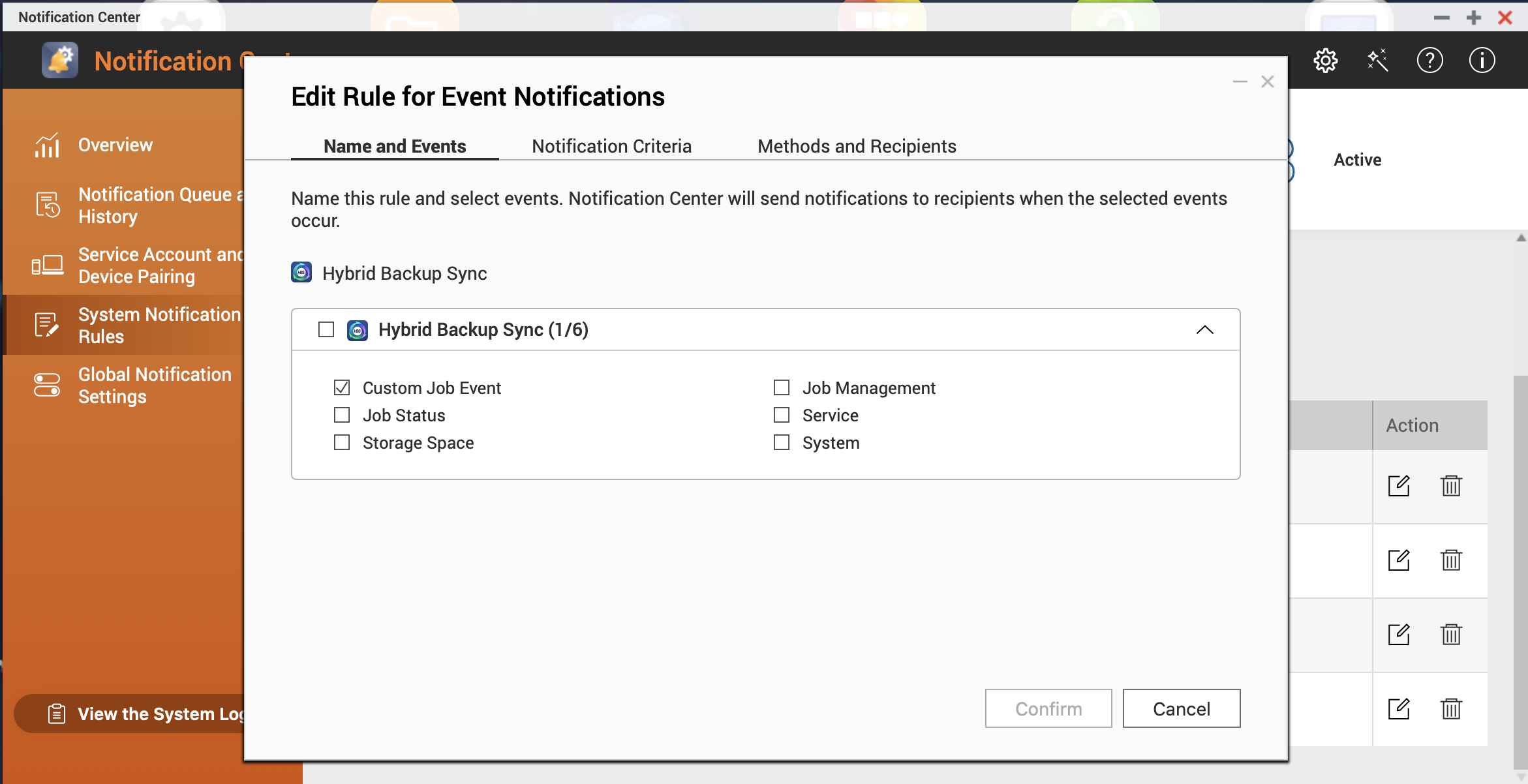 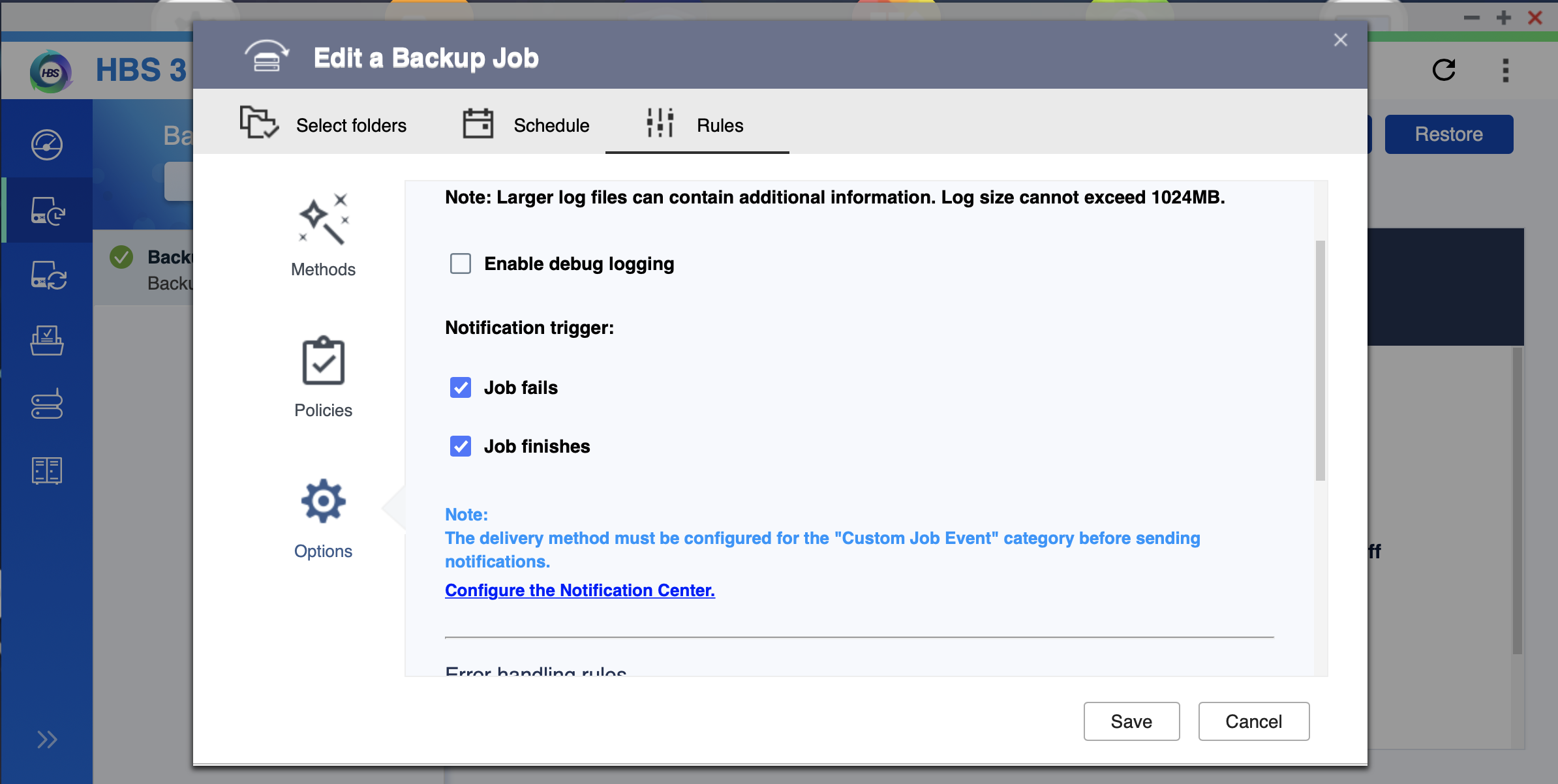 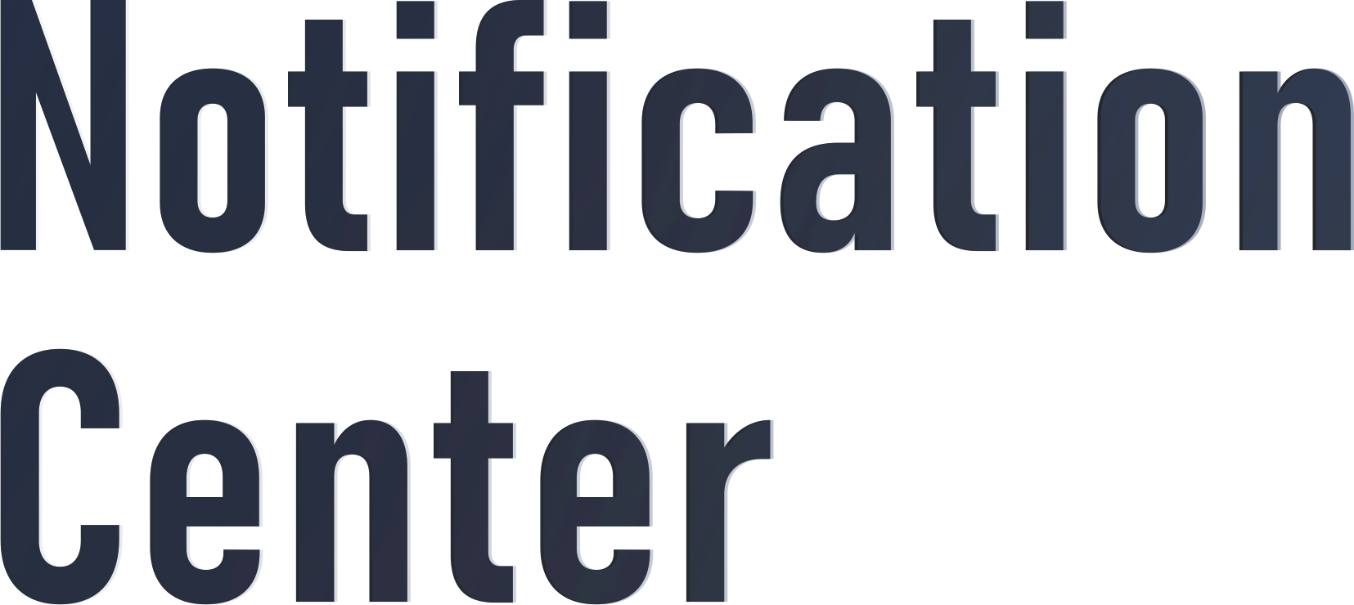 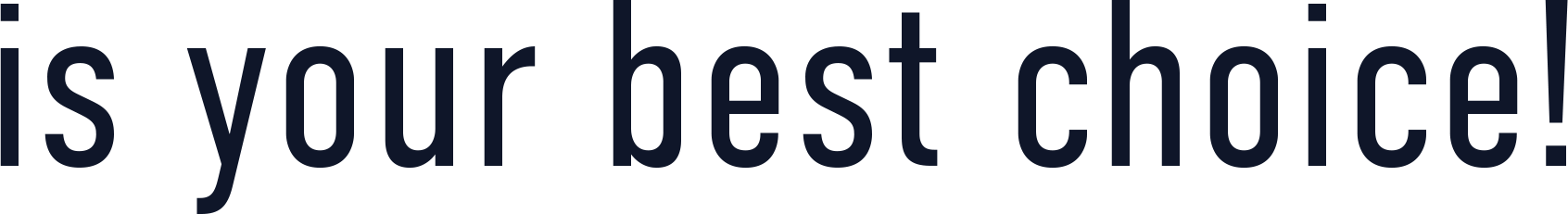 Copyright © 2018 QNAP Systems, Inc. All rights reserved. QNAP® and other names of QNAP Products are proprietary marks or registered trademarks of QNAP Systems, Inc. Other products and company names mentioned herein are trademarks of their respective holders.